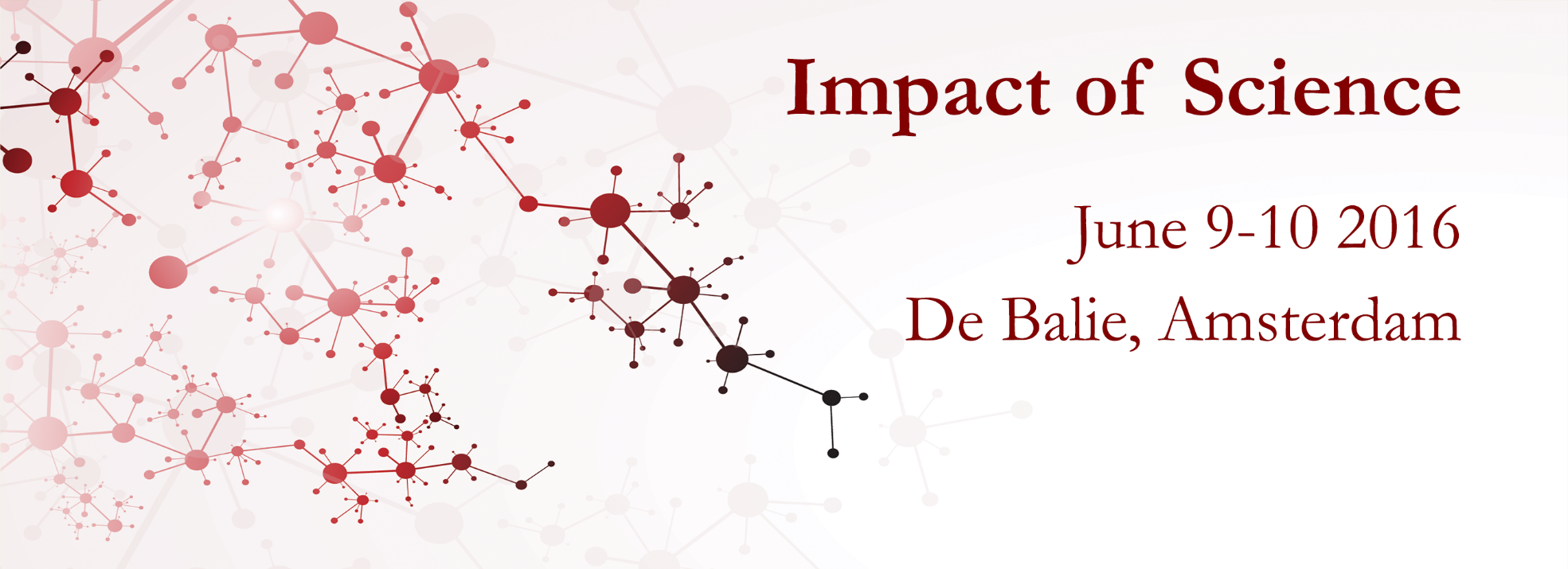 Impact of Social Sciences, Humanities and Arts Conference 
The Parallel Session on:  

Collaborations to Address Grand Societal Challenges
15 October, 2021
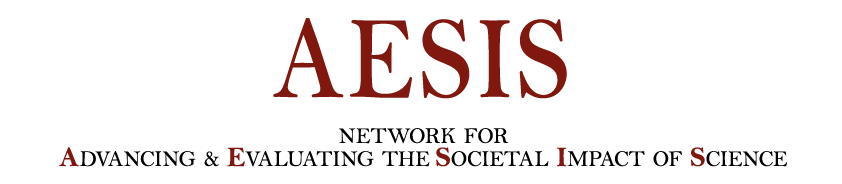 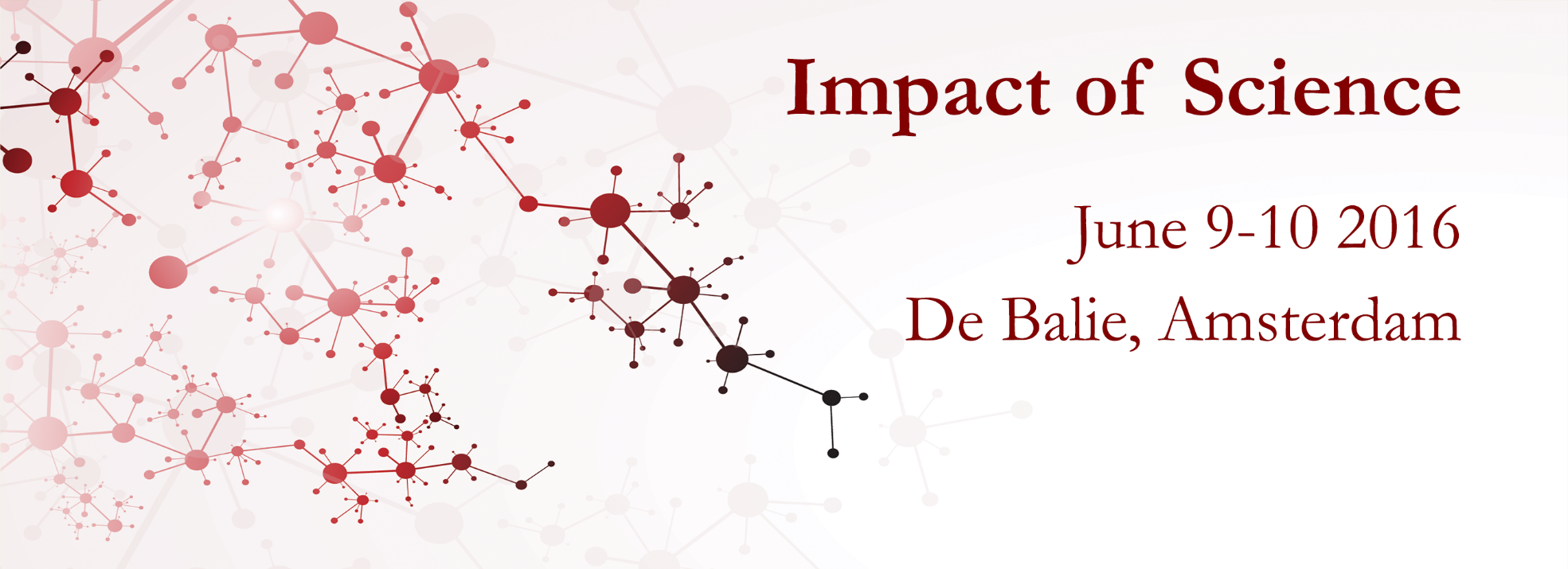 Impact of Social Sciences, Humanities and Arts 
13-15 October, 2021
Wendy Steele (Chair): Associate Professor, School of Global, Urban and Social Studies, RMIT University, Australia

André Martinuzzi: Head of the Institute for Managing Sustainability, Vienna, Austria
Overview of the Speakers
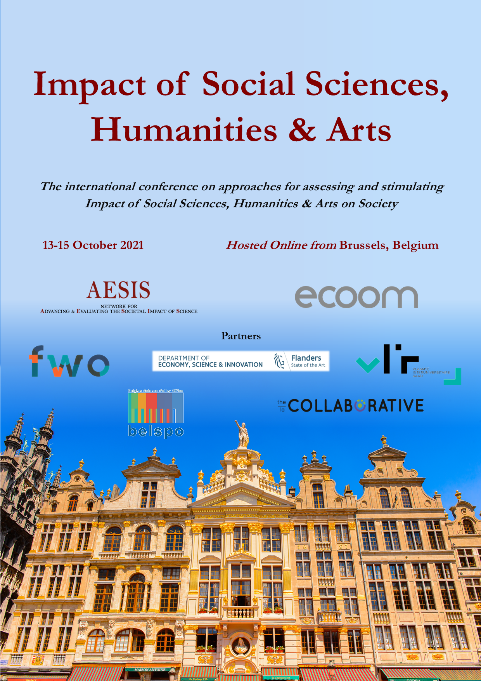 #SSHA21
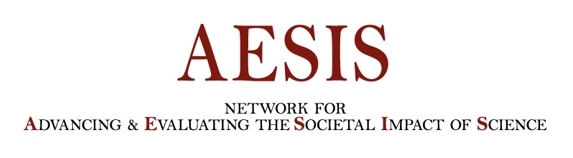 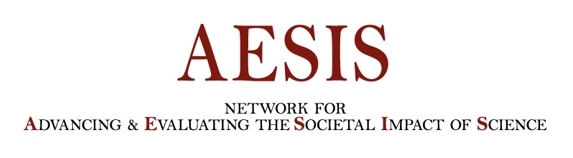 Impact of Social Sciences, Humanities and Arts 
13-15 October, 2021
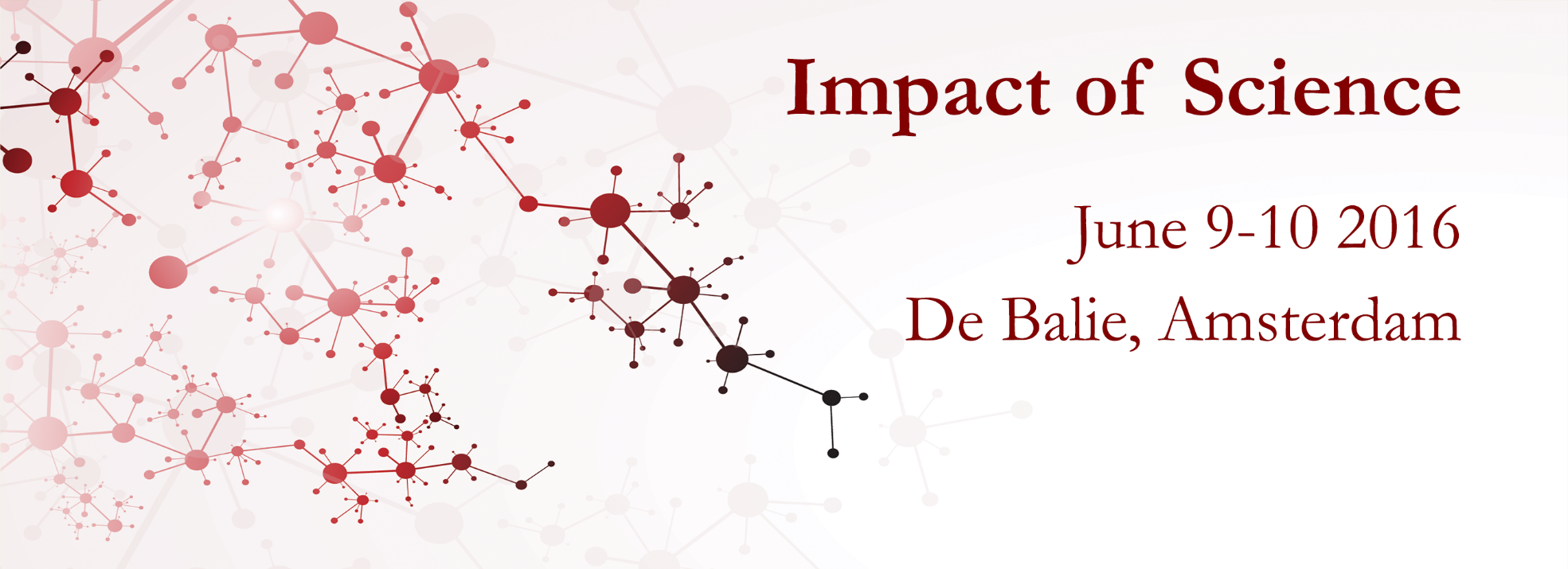 Wendy Steele
Associate Professor, School of Global, Urban and Social Studies, RMIT University, Australia
#SSHA21
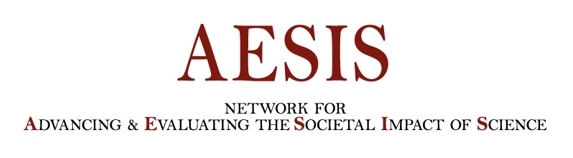 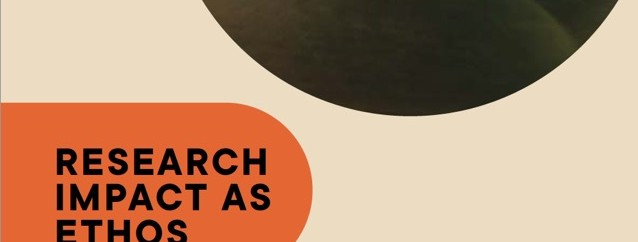 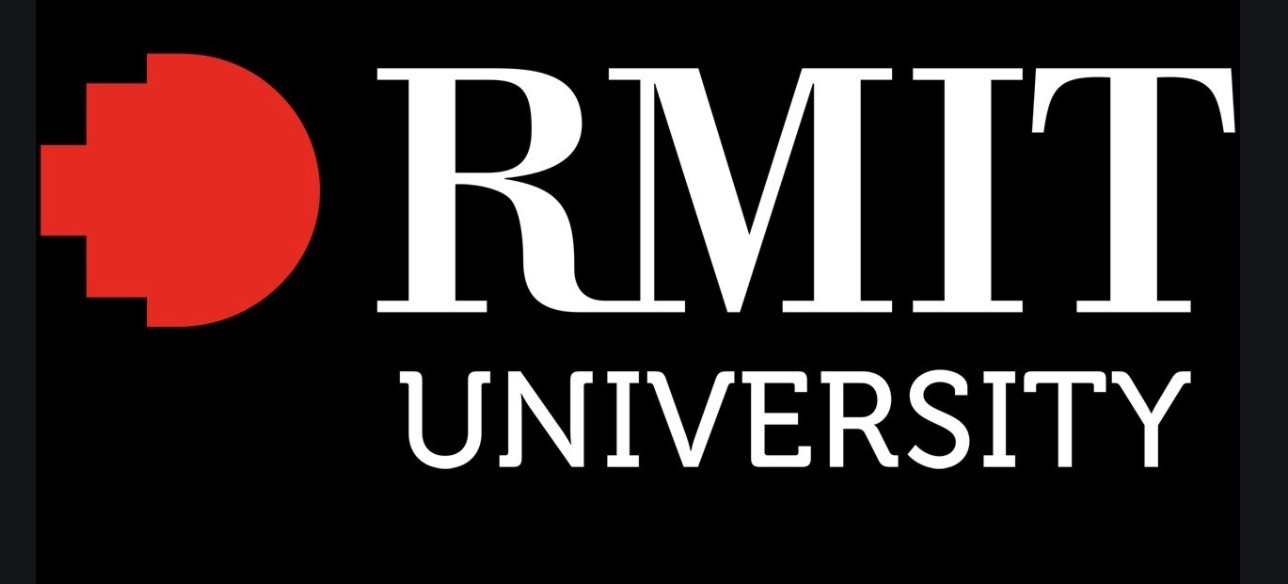 A/Professor Wendy Steele
A disrupted, challenging world
Now more than ever it is clear we cannot neglect our global context,  including transboundary risks that play out at the local scale.
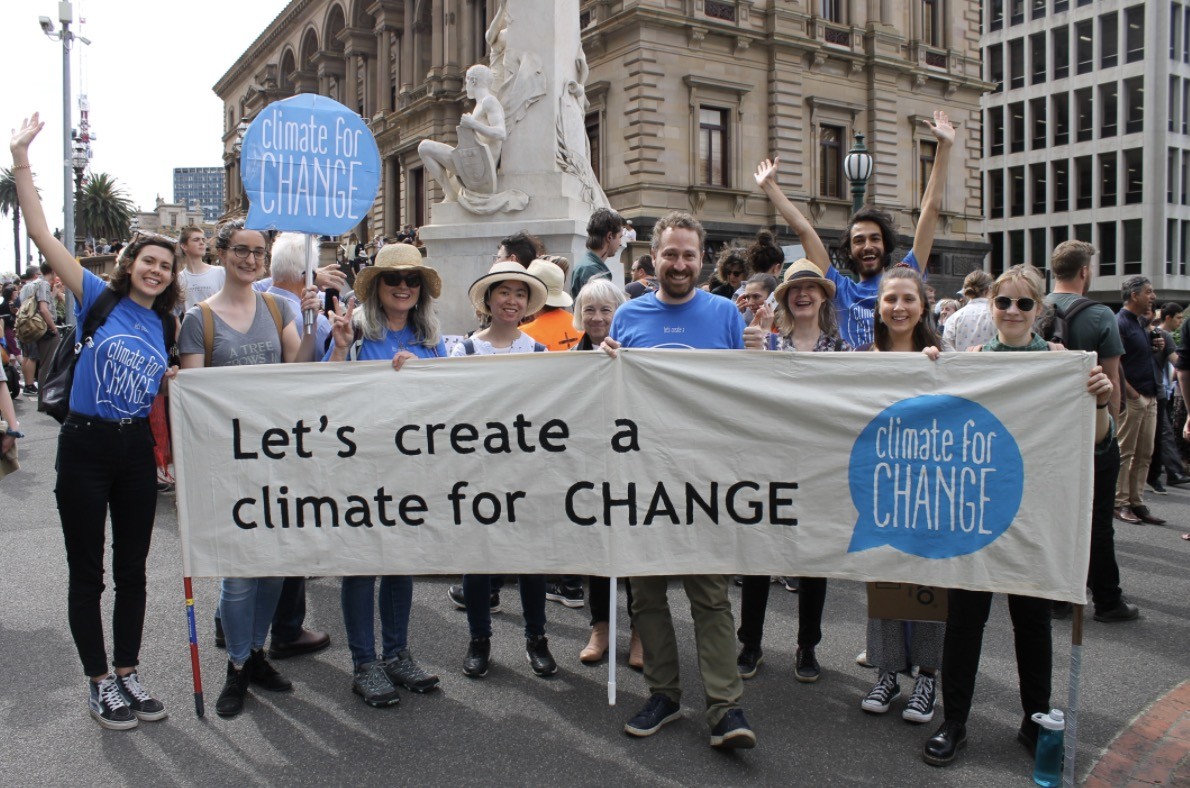 How are we going? What do we need?
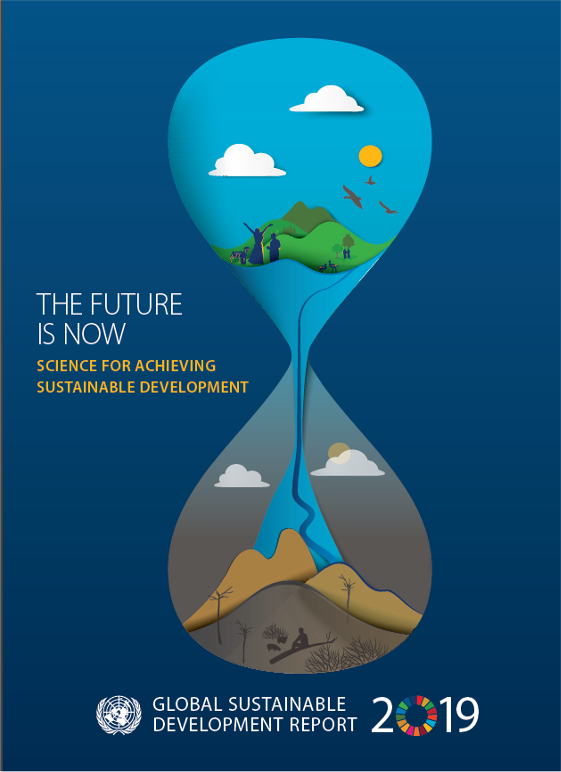 2019 Global Sustainable Development Report
Concludes: ‘the current development model is not  sustainable, and the progress made in the last two  decades is in danger of being reversed…’

Identifies food, water, energy and urban systems as key  arenas for change
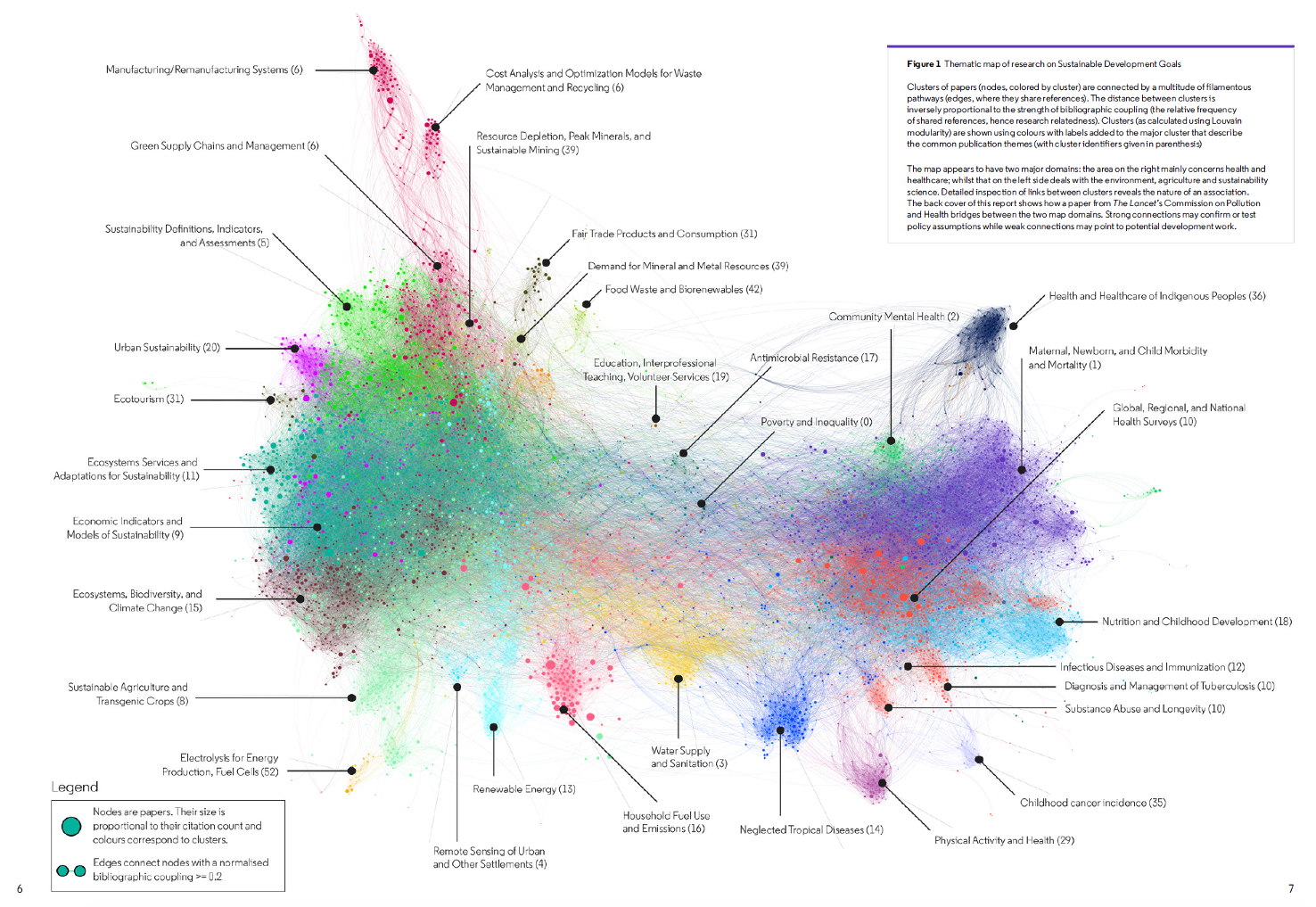 MATERIALS
HEALTH
FOOD
ENERGY
WATER
https://clarivate.com/webofsciencegroup/wp-content/uploads/sites/2/dlm_uploads/2019/07/Navigating-the-Structure-of-Research-on-Sustainable-Development-Goals.pdf
RMIT Classification: Trusted
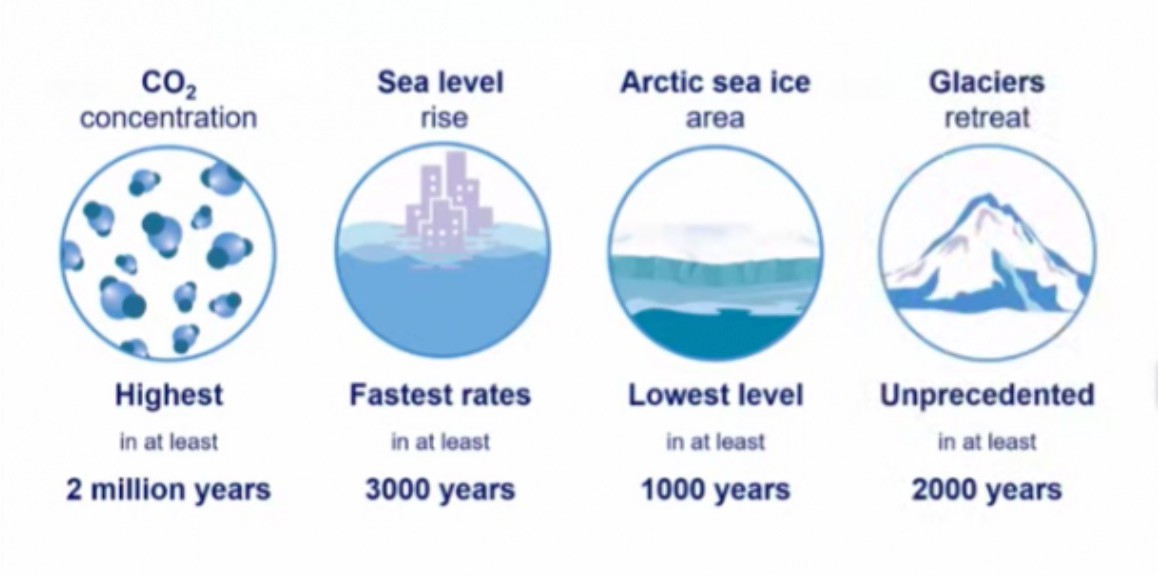 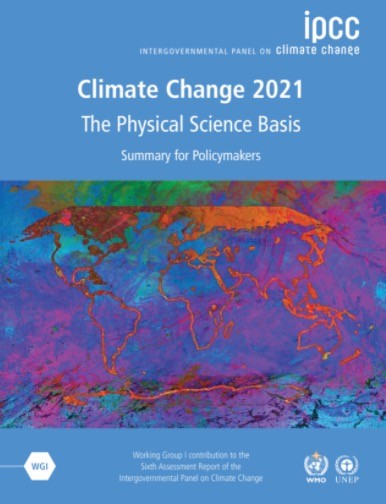 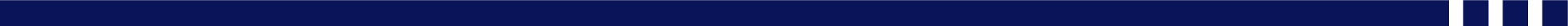 Expectations  of today’s  universities
Uni's
SOCIETY
Uni's
SOCIETY
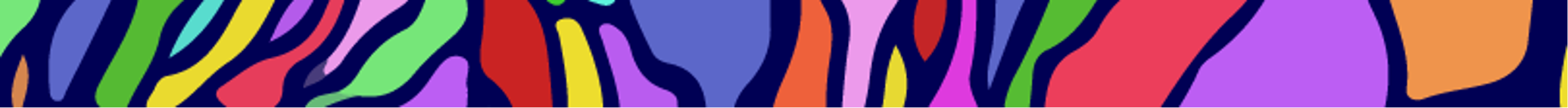 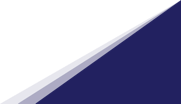 Universities as places of paradox
Tradition and radical change
Wealth and financial precarity
Inclusion and exclusion
What problems?  What futures?
What collaborations?
Future-ready graduates able  to make a substantial  contribution
Impactful research providing  positive solutions to real  world problems
A genuine practical  commitment to engagement  and collaboration
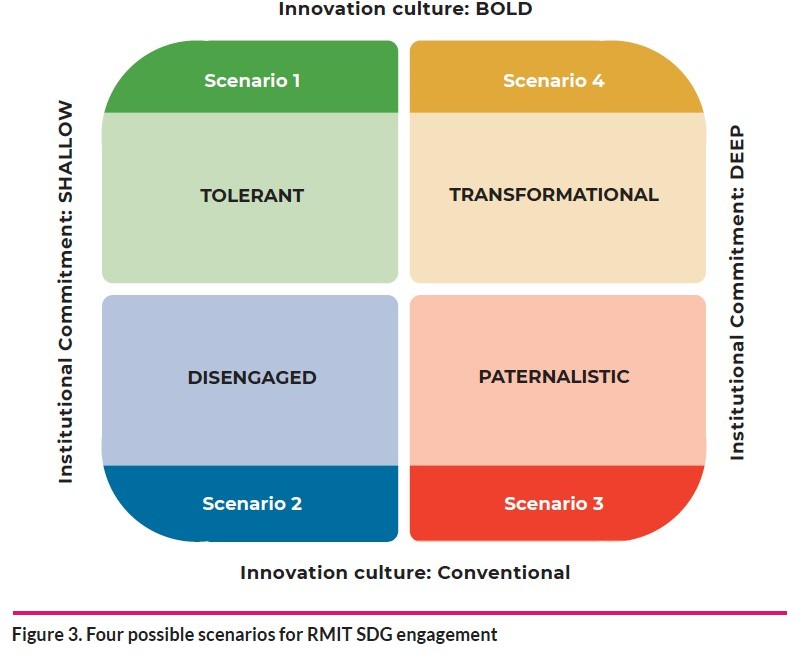 and ETHICAL
(
Ethical innovation
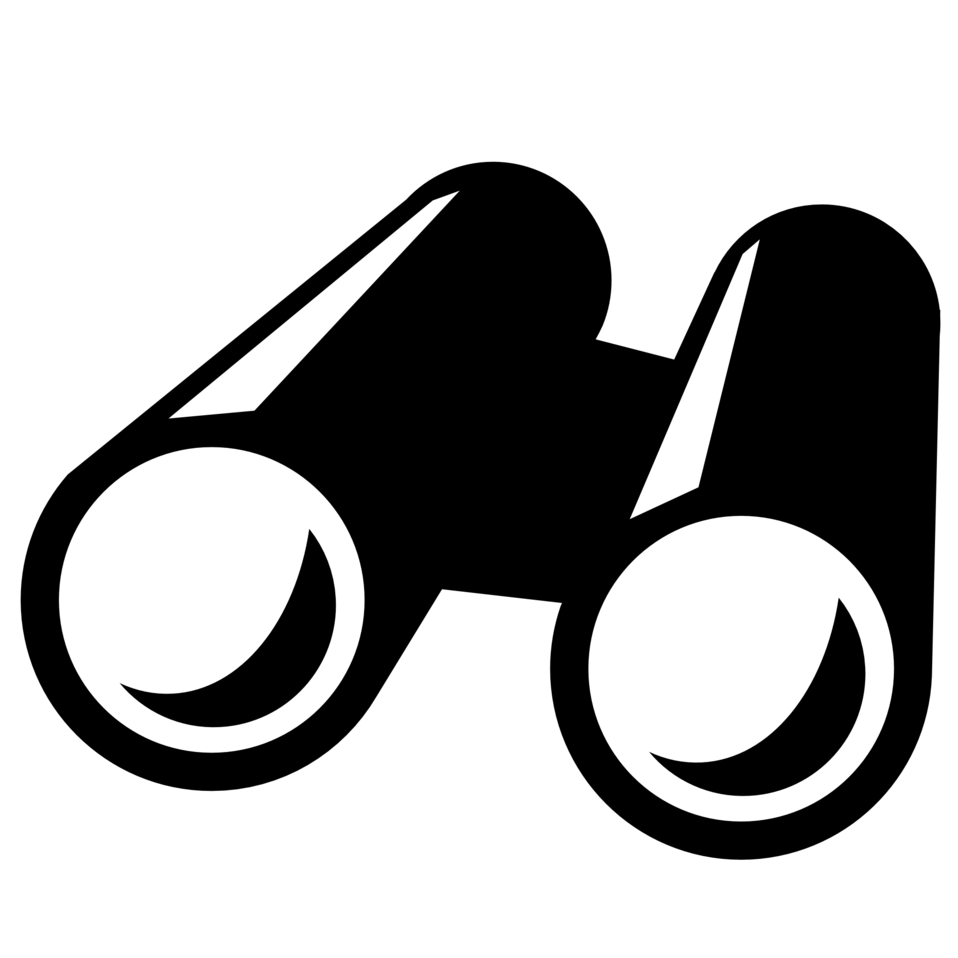 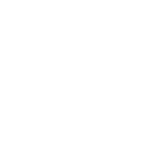 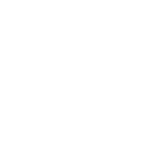 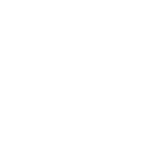 INCLUSIVE
- COLLABORATIVE  AND SYSTEMIC
ENGAGED
– PURPOSEFUL  AND RESPONSIVE
RESPONSIBLE
– ANTICIPATORY
DISRUPTIVE
- BOLD AND
(Rickards and Steele 2019)
Rethinking our  approach to  impact -
Is it up to the task?
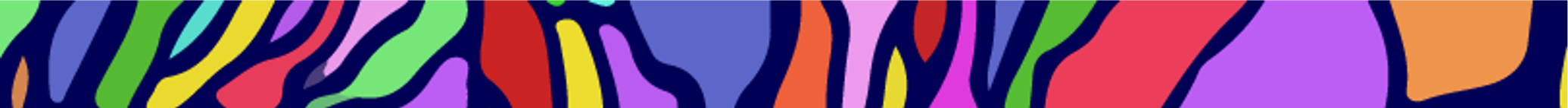 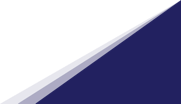 https://cur.org.au/project/rethinking-research-impact/
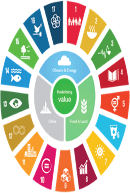 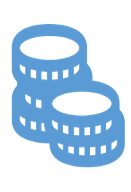 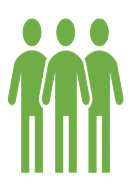 Drivers of  the  Research  Impact  agenda in  universities
Boundary-crossing between  universities and the rest
Economic justification  of research spending
Implicit social contract  of universities
Concern about deepening grand  challenges, including inequalities
Call on universities and researchers to do  their bit
Focus on making research count – making  it relevant, usable and legitimate as well as  rigorous
Blurring of distinctions between university,  business and society
Normative turn to coproduction of  knowledge ( ‘Mode 2 science’)
Awareness of need to distinguish and  justify universities’ role
Focus on economic  development
Sense that nations need  innovation not research per  se
Research is costly – need to  justify spending
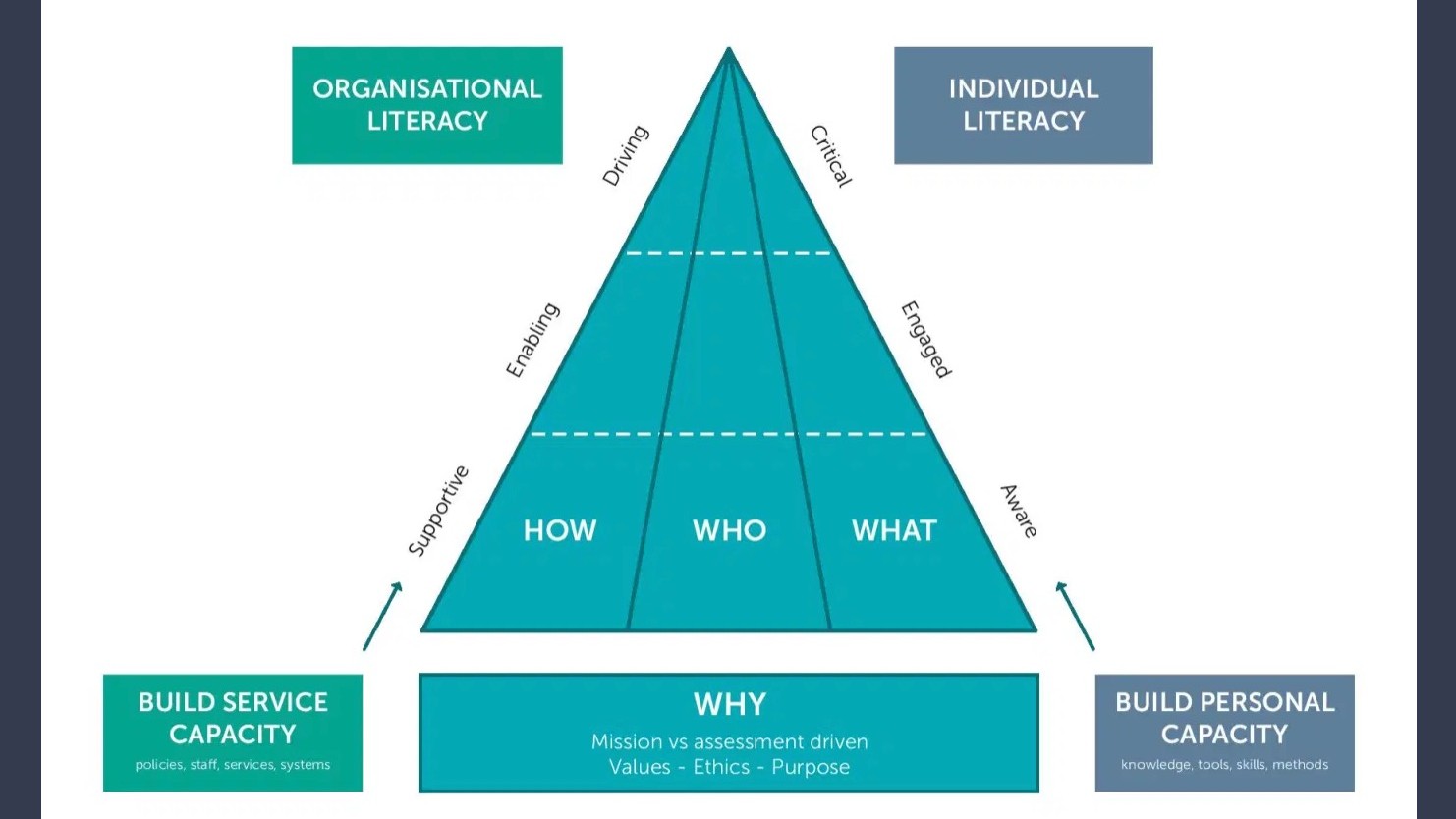 https://juliebayley.blog/impact-literacy/
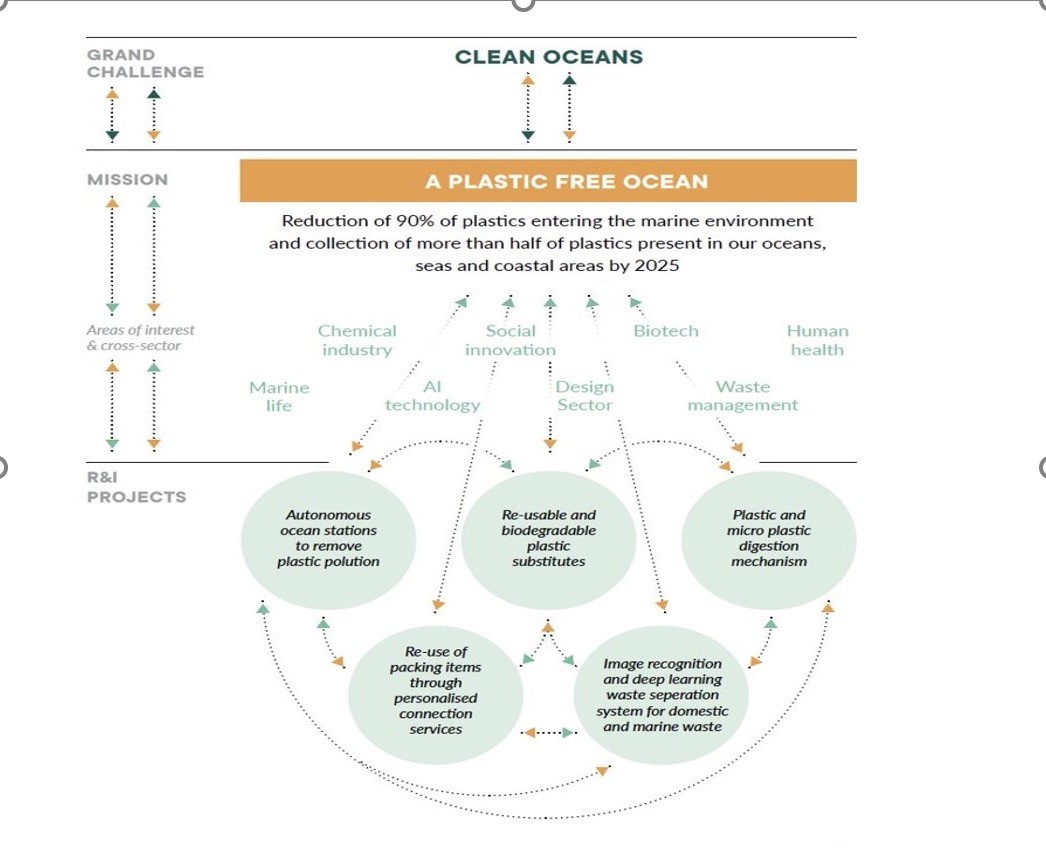 Mazzacuto, 2018
RMIT Classification: Trusted
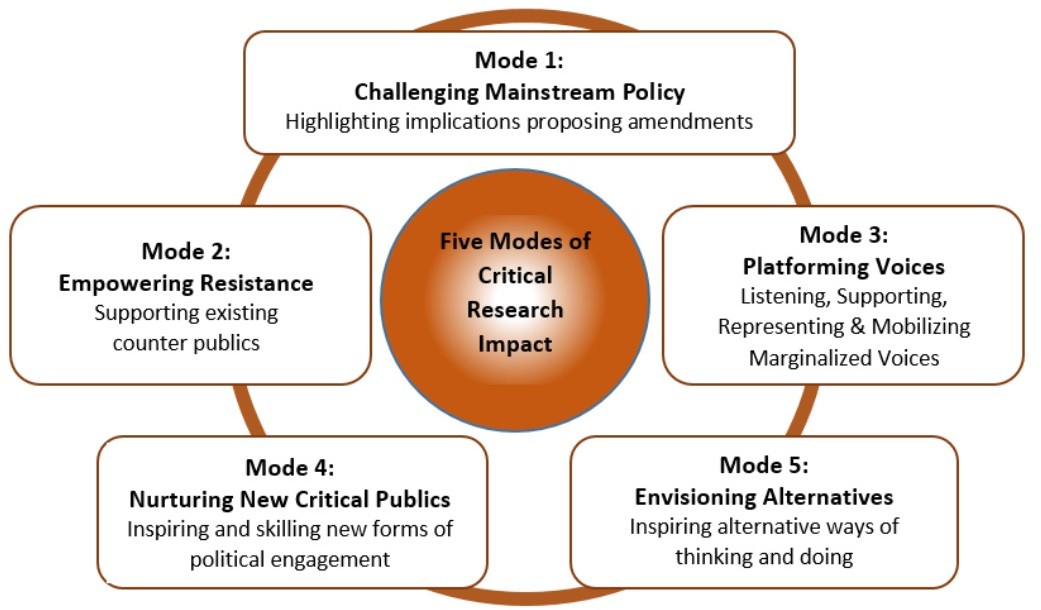 Machen, 2018
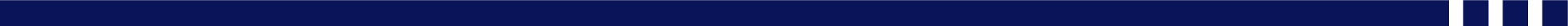 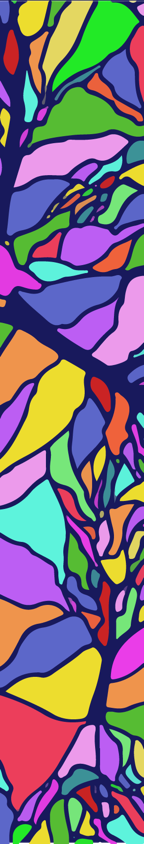 3 Generations of research impact
16
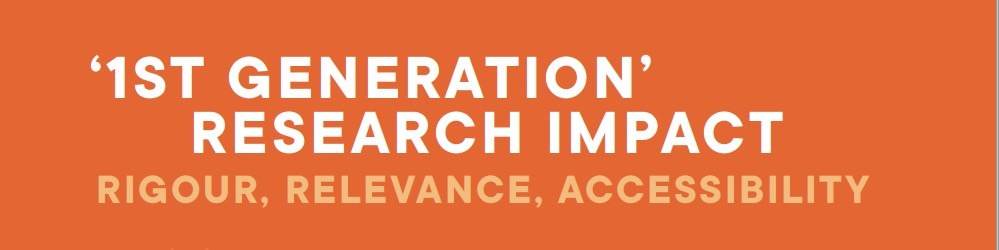 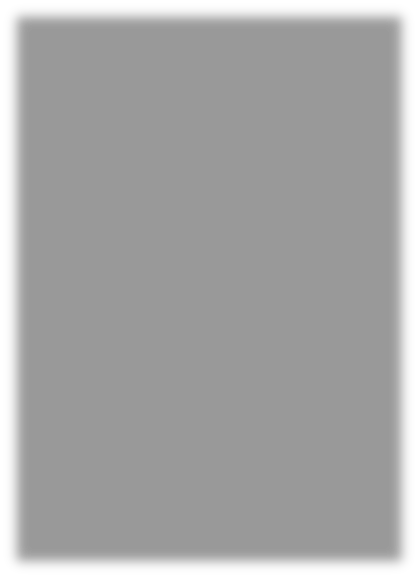 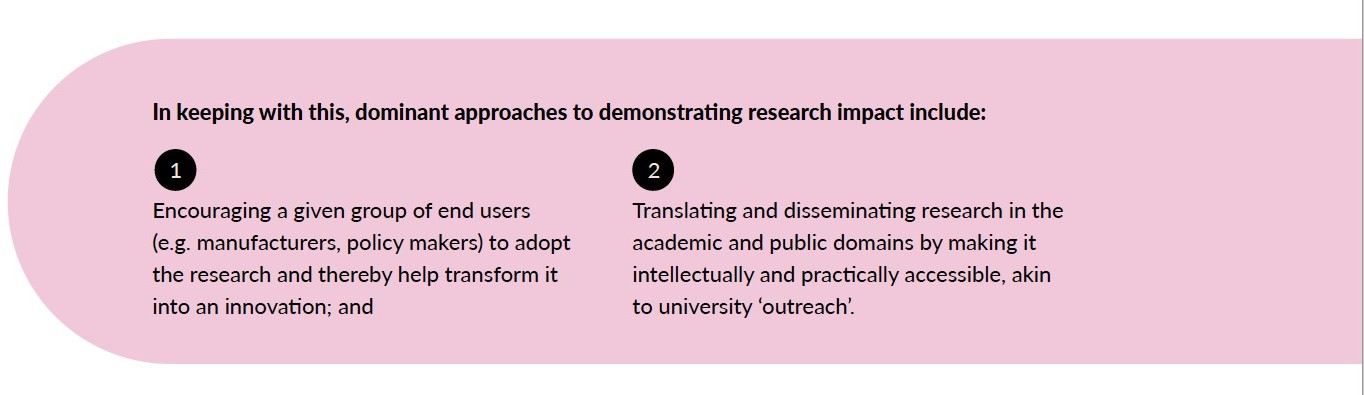 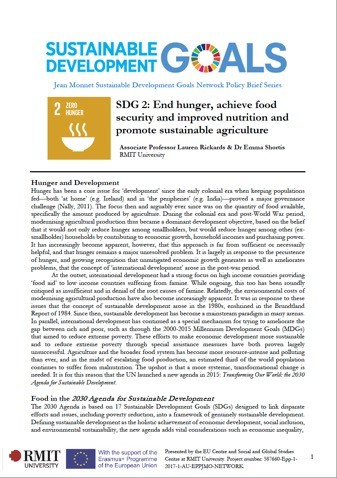 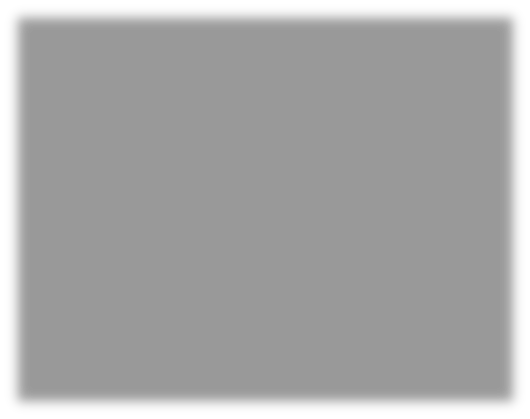 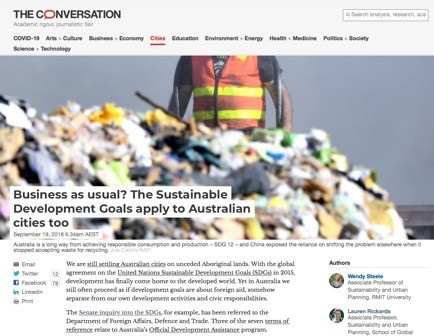 Examples of  research translation
Implications for HDR training
cultivate skills and opportunities to communicate research findings
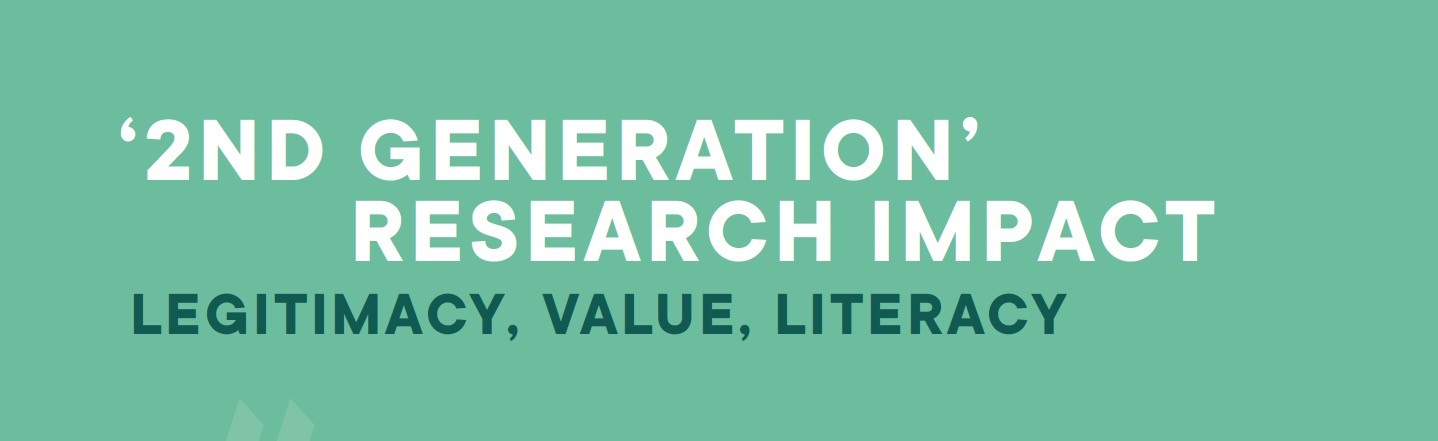 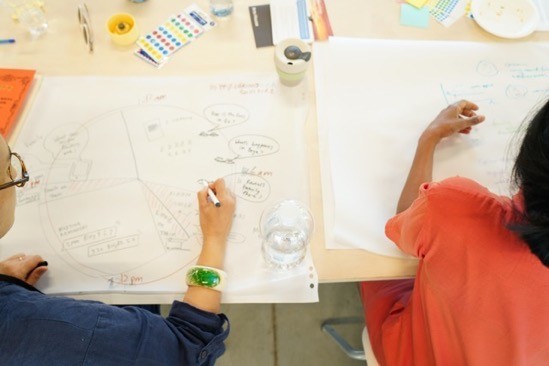 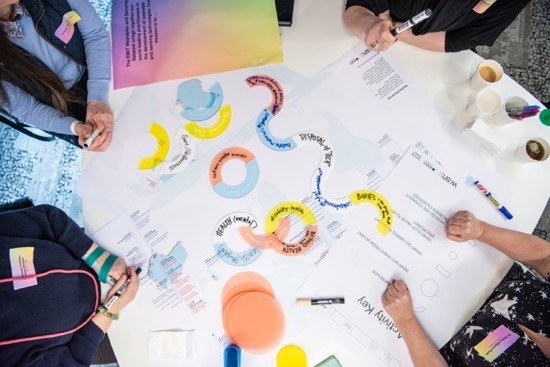 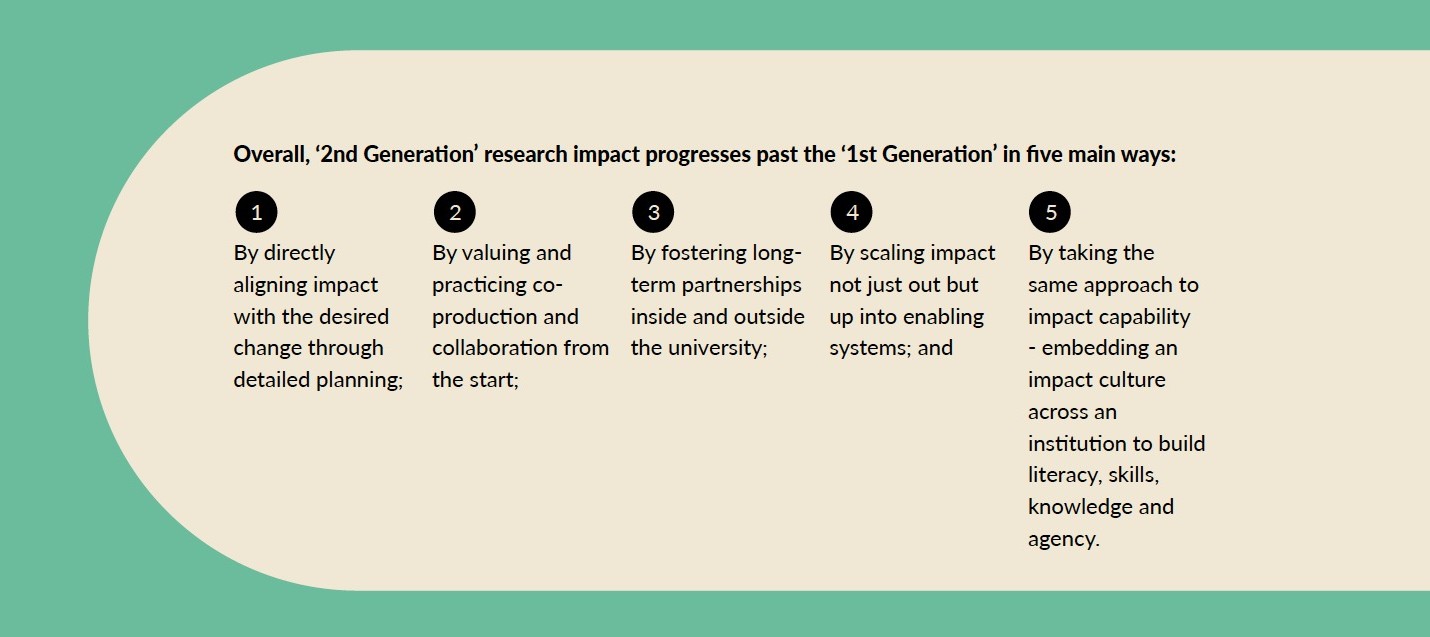 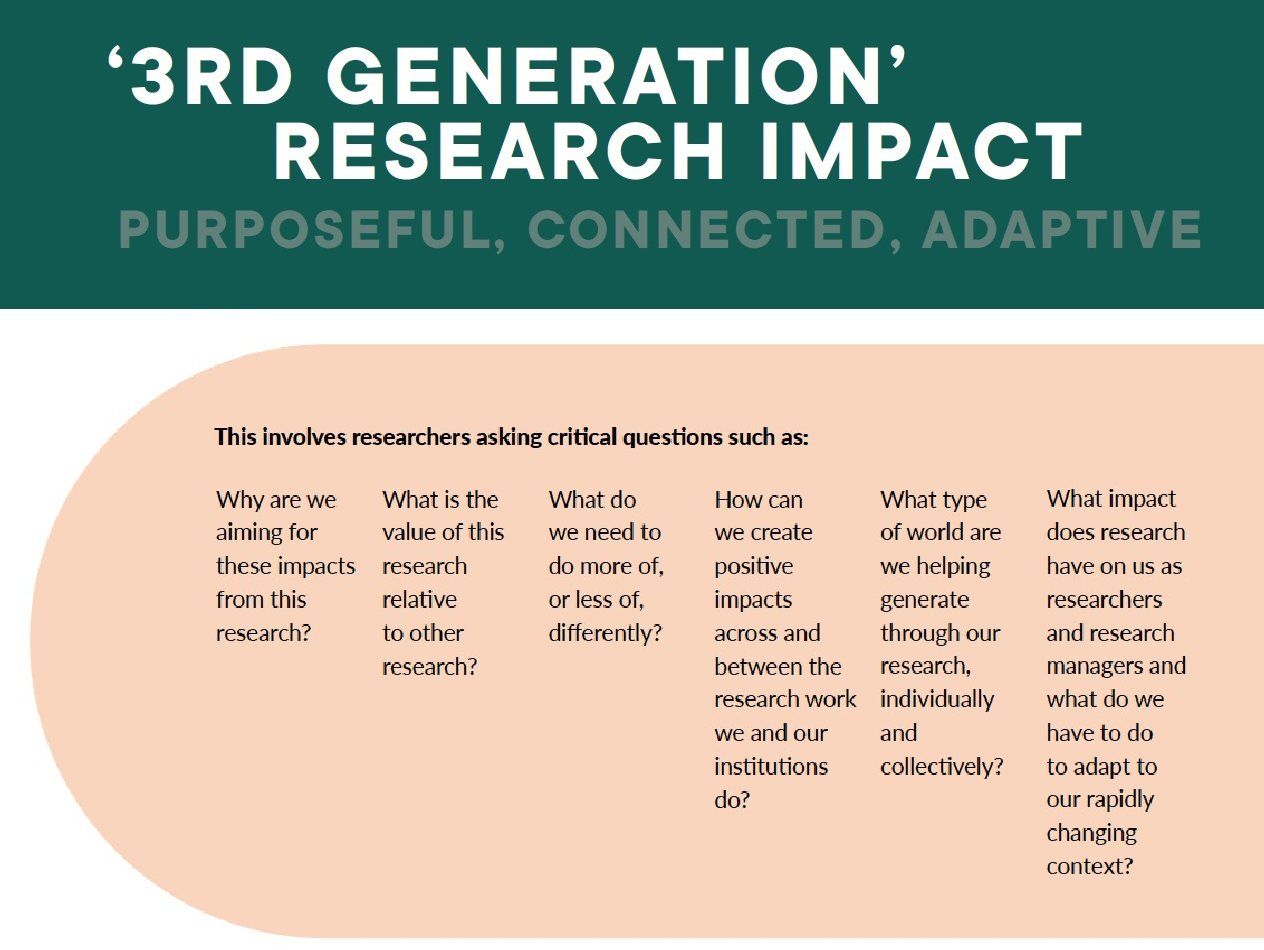 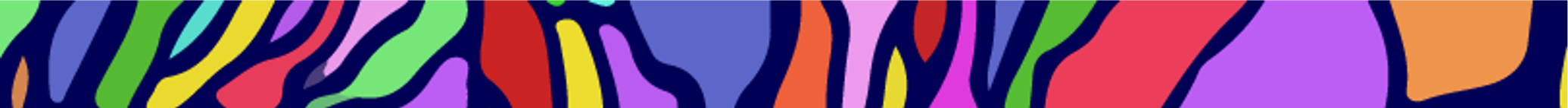 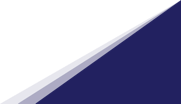 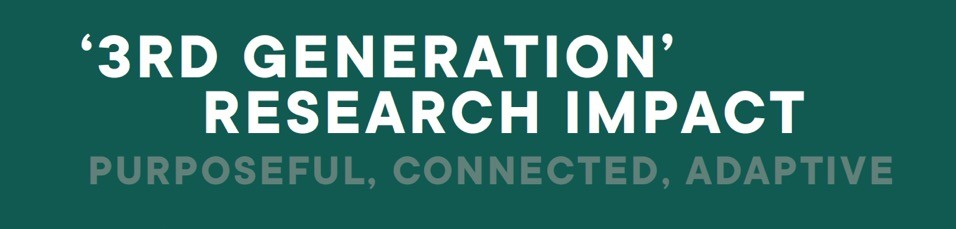 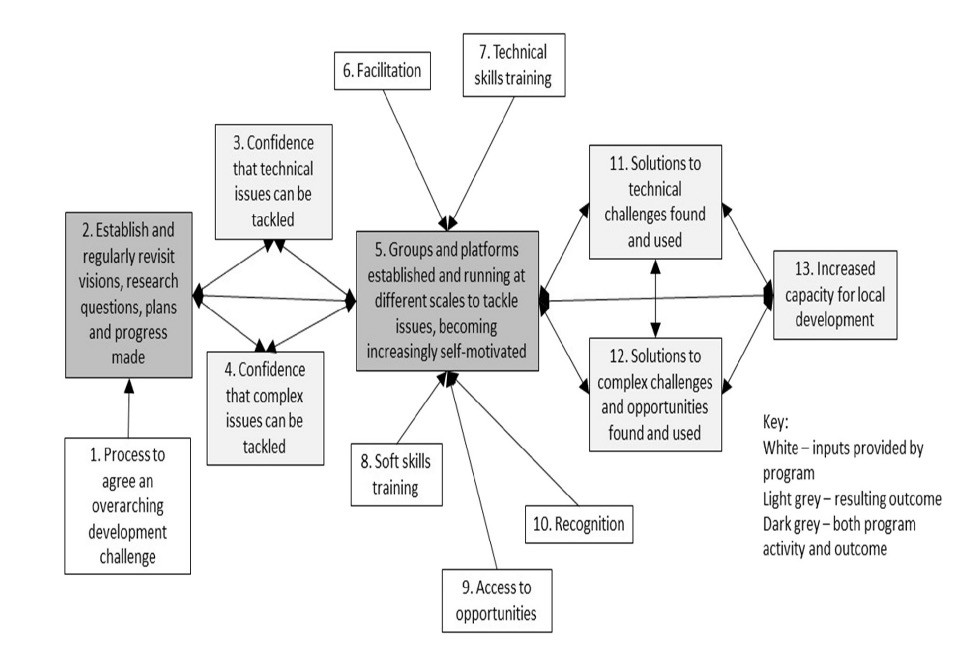 A Third Gen approach is  “complexity aware”,  recognising the uncertainty  of outcomes in a dynamic  world,	need for  adaptability, the  continuous nature of  impact, and the possibility  of unintended impact.
Douthwaite and Hoffecker (2017)’s complexity aware Theory of  Change for sustainable development challenges
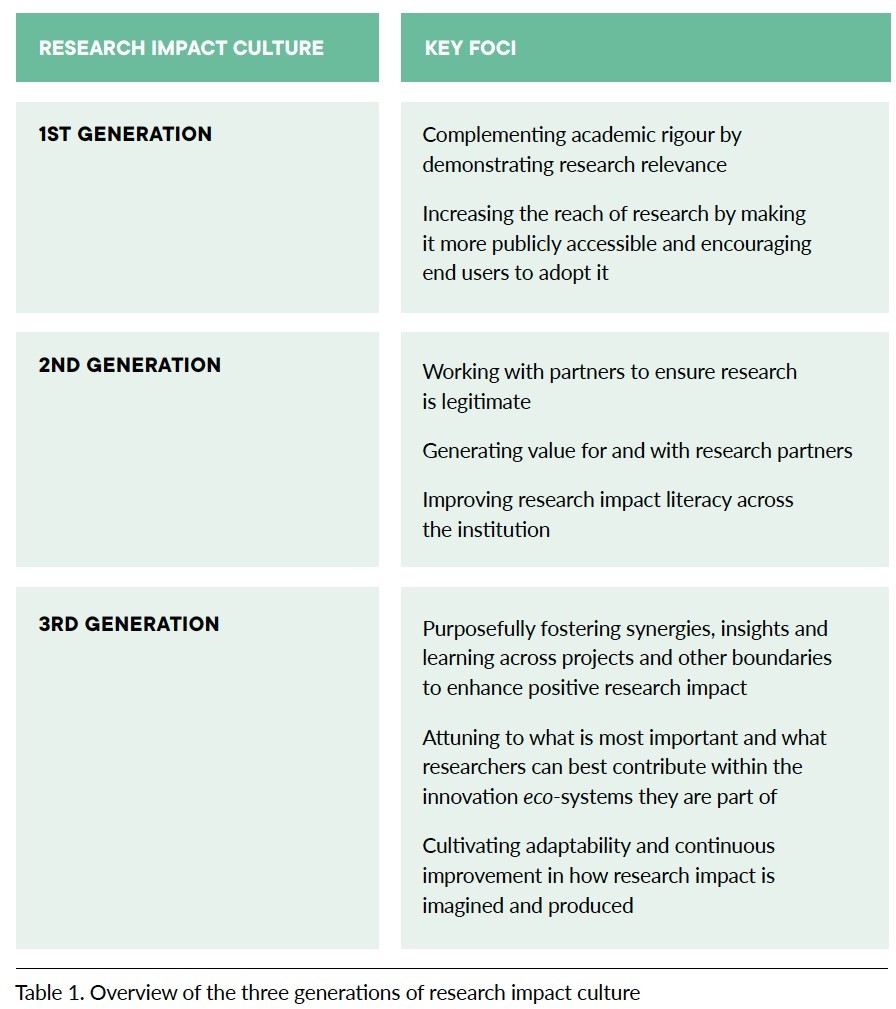 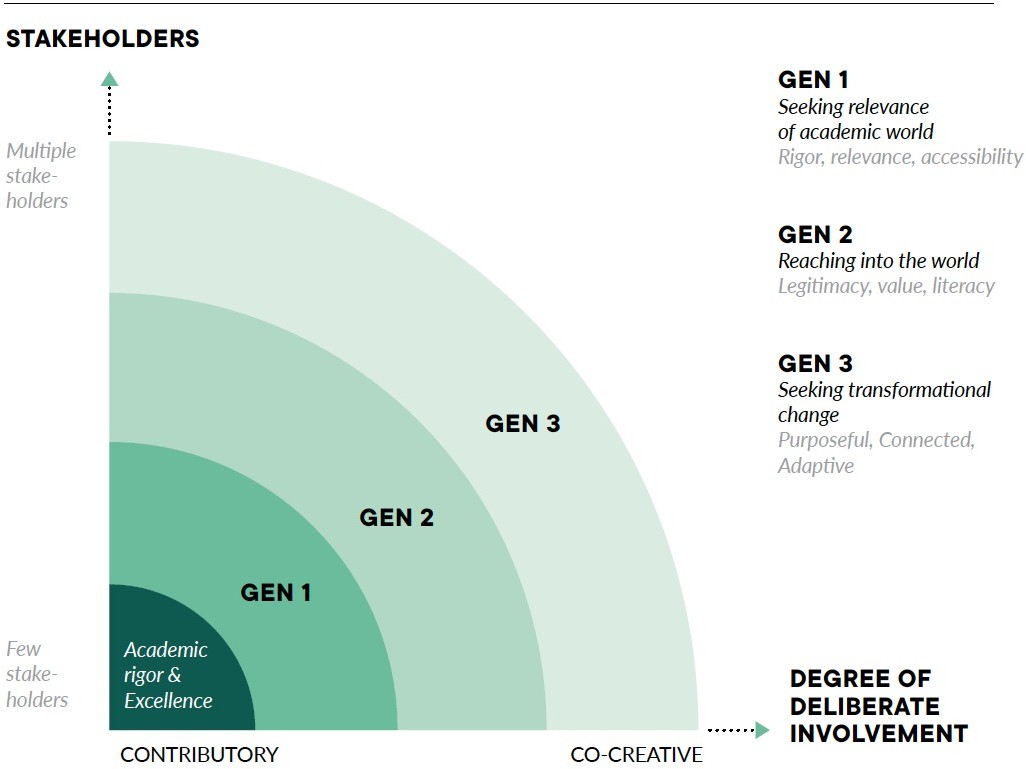 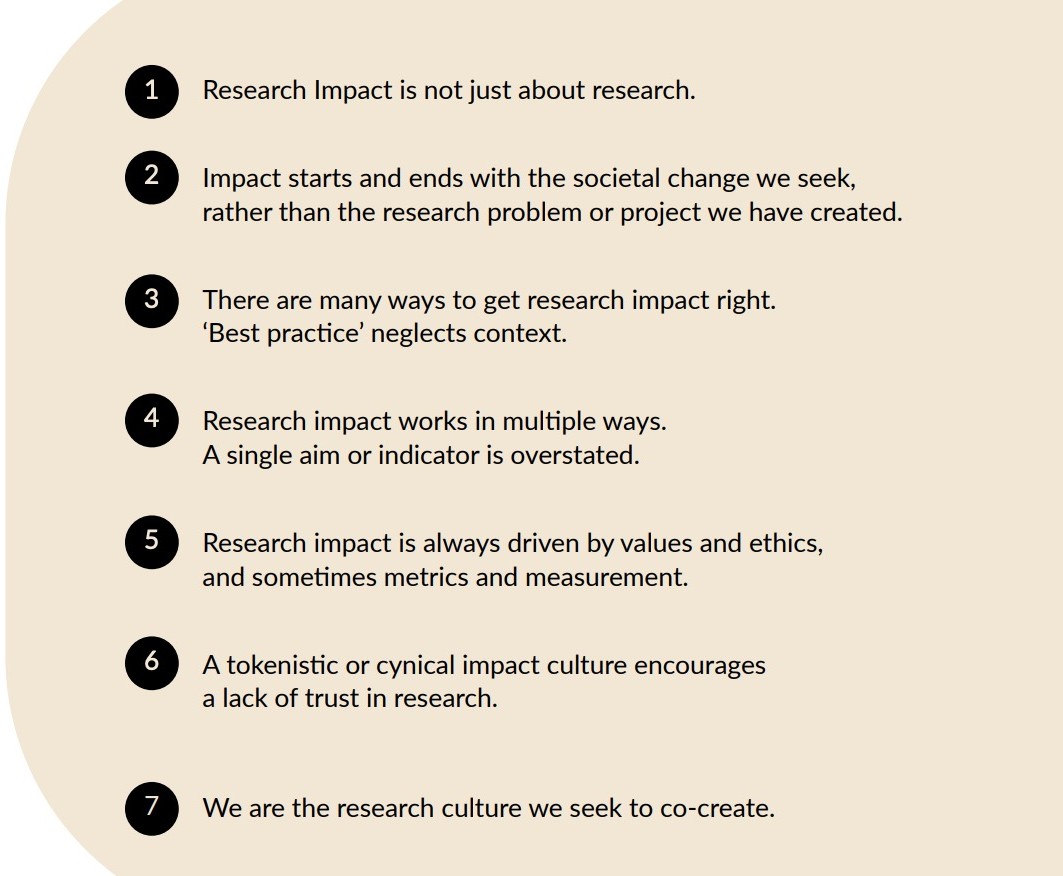 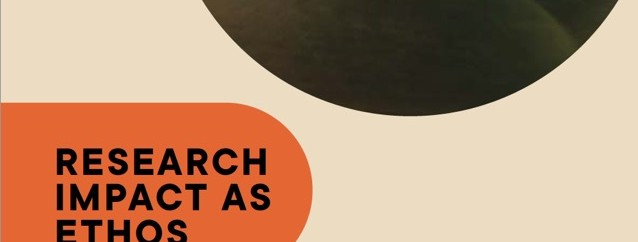 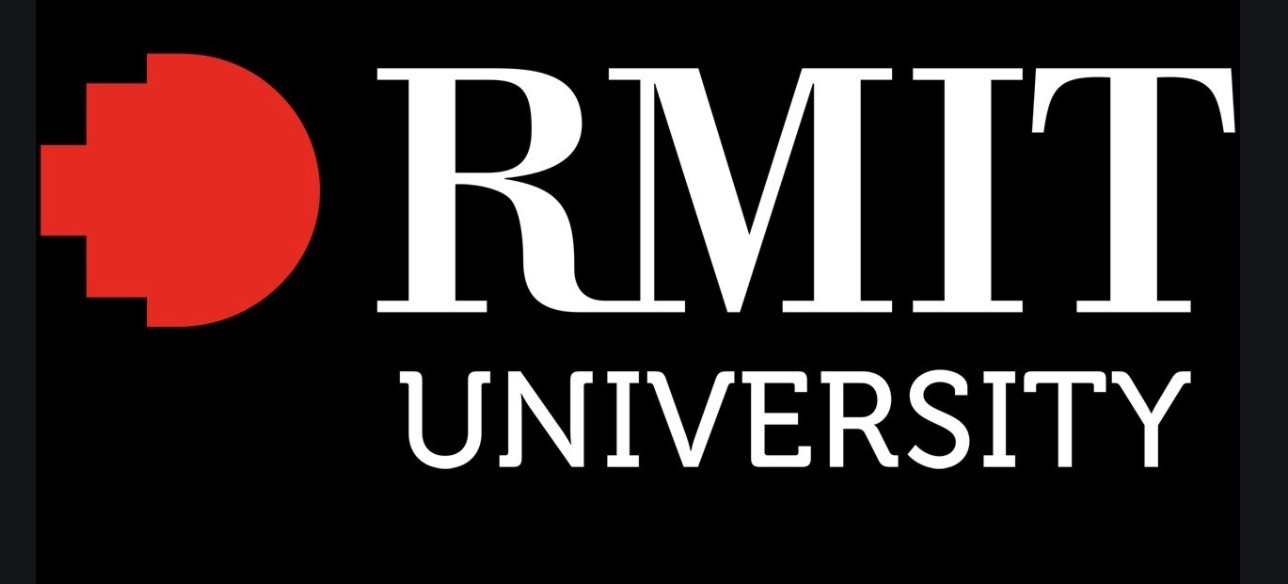 A/Professor Wendy Steele
Impact of Social Sciences, Humanities and Arts 
13-15 October, 2021
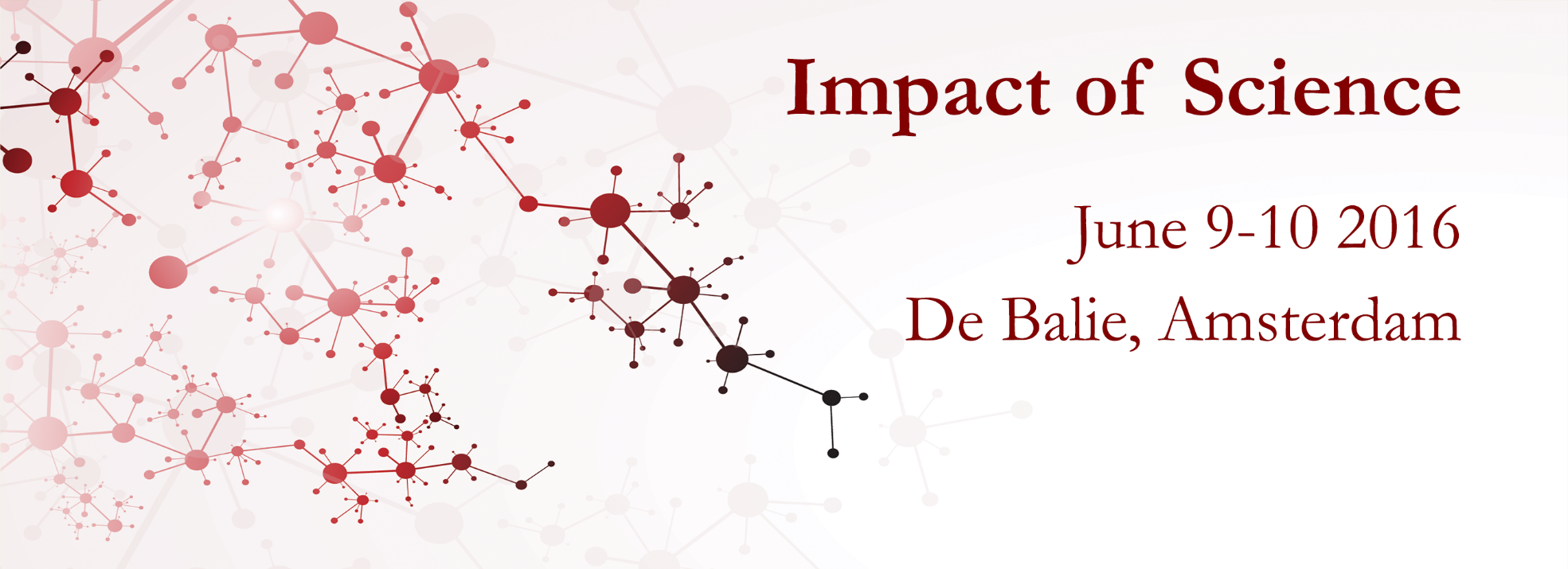 André Martinuzzi
Head of the Institute for Managing Sustainability, Vienna, Austria
#SSHA21
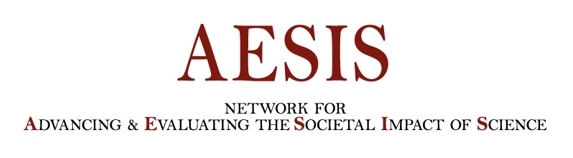 14.10.2021
Sustainability,  Responsibility and  Innovation

André Martinuzzi
Head of the Institute for Managing Sustainability and  Associate Professor at WU Vienna

www.sustainability.eu
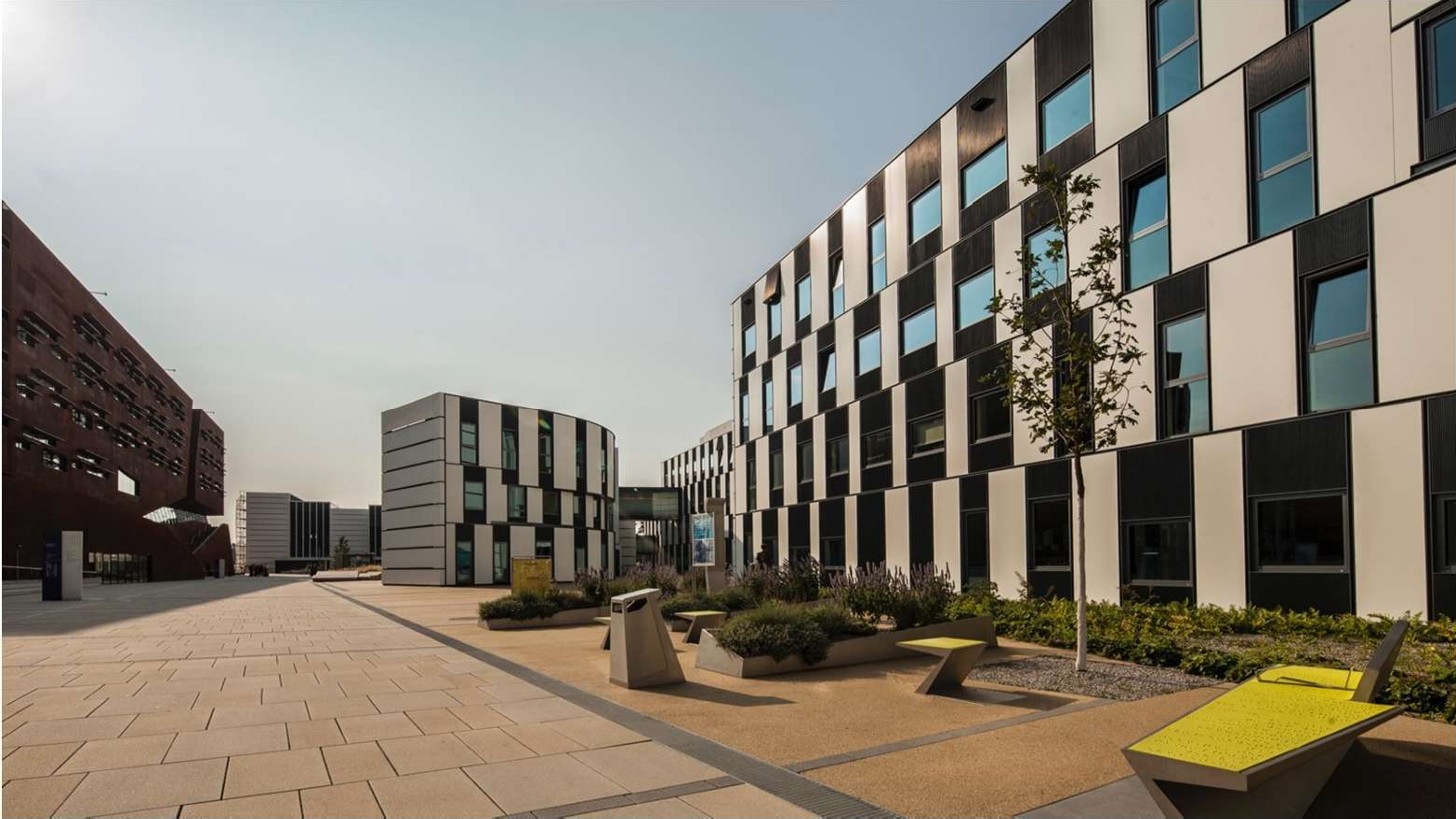 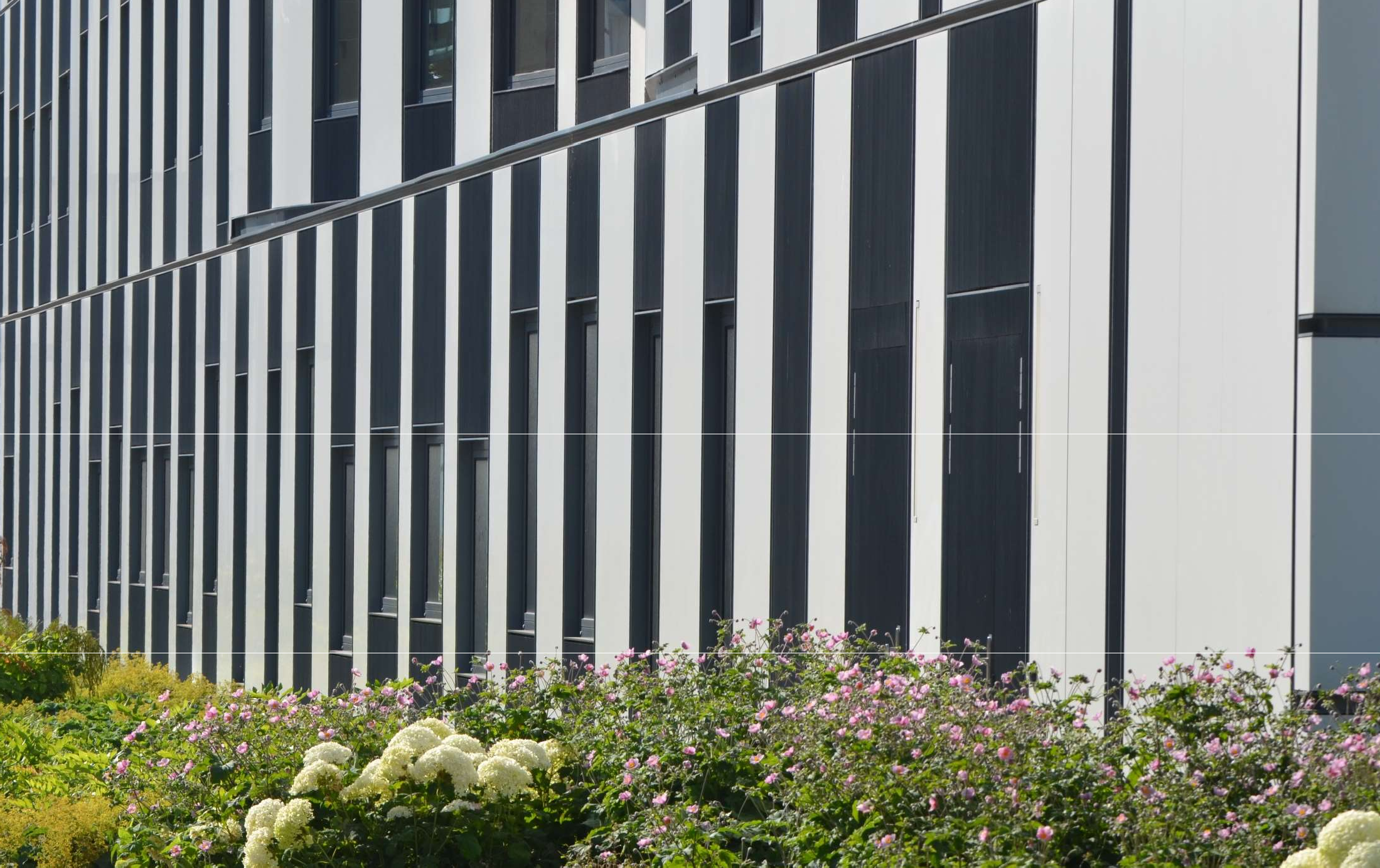 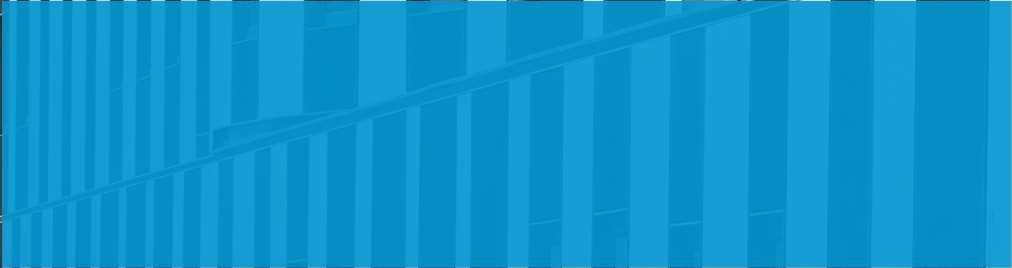 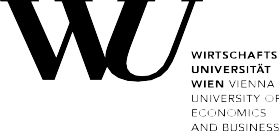 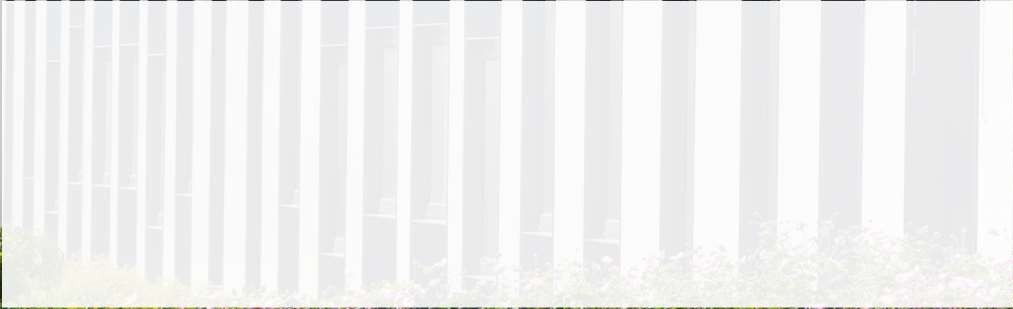 What is “sustainable” … ?












… whatever works for 10 billion people and for the next 500 years  (technologies, products and services, consumer behaviour, practices)
30
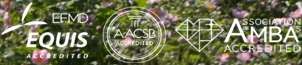 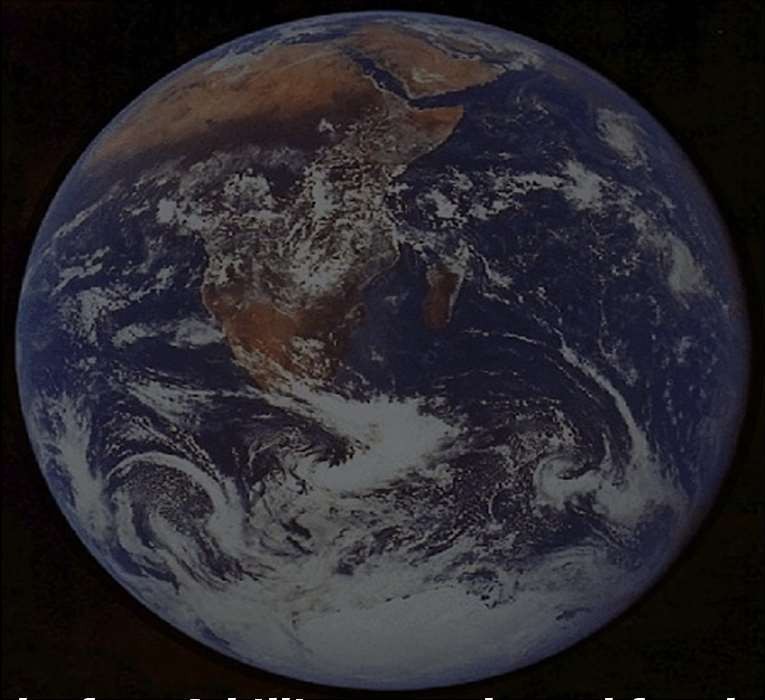 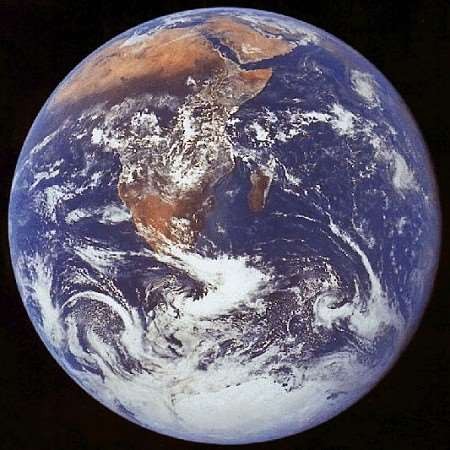 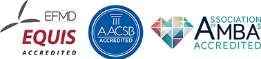 14.10.2021
Trend 1: We encounter the 6th mass extinction
Ocean Dead Zones
increased by 75%
Deforestation  of the size of  South Africa
58% loss of  biodiversity  since 1970
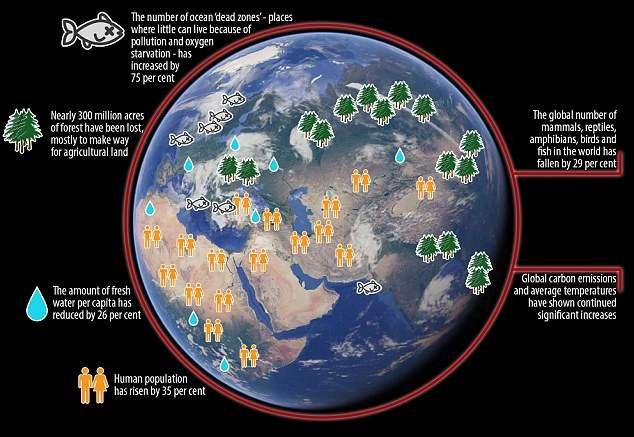 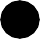 26% less fresh
water per  capita since
1992
Human population
increased by 35%
since 1992
Global CO2  Emissionen  increase  continuously
World Scientists’ Warning to Humanity
(13. Nov. 2017, 15,000 signatories from all ends of the earth)
Trend 2: People lose trust all around the world
31
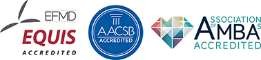 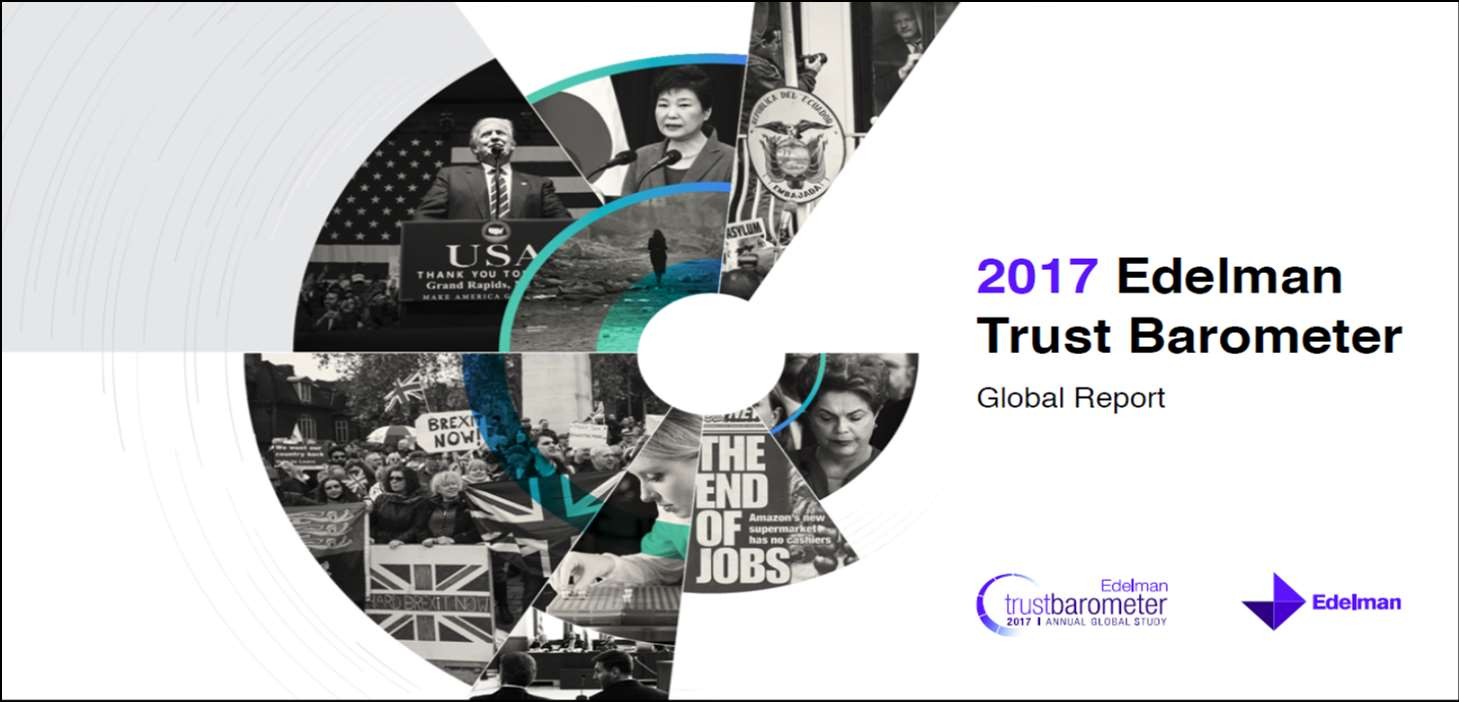 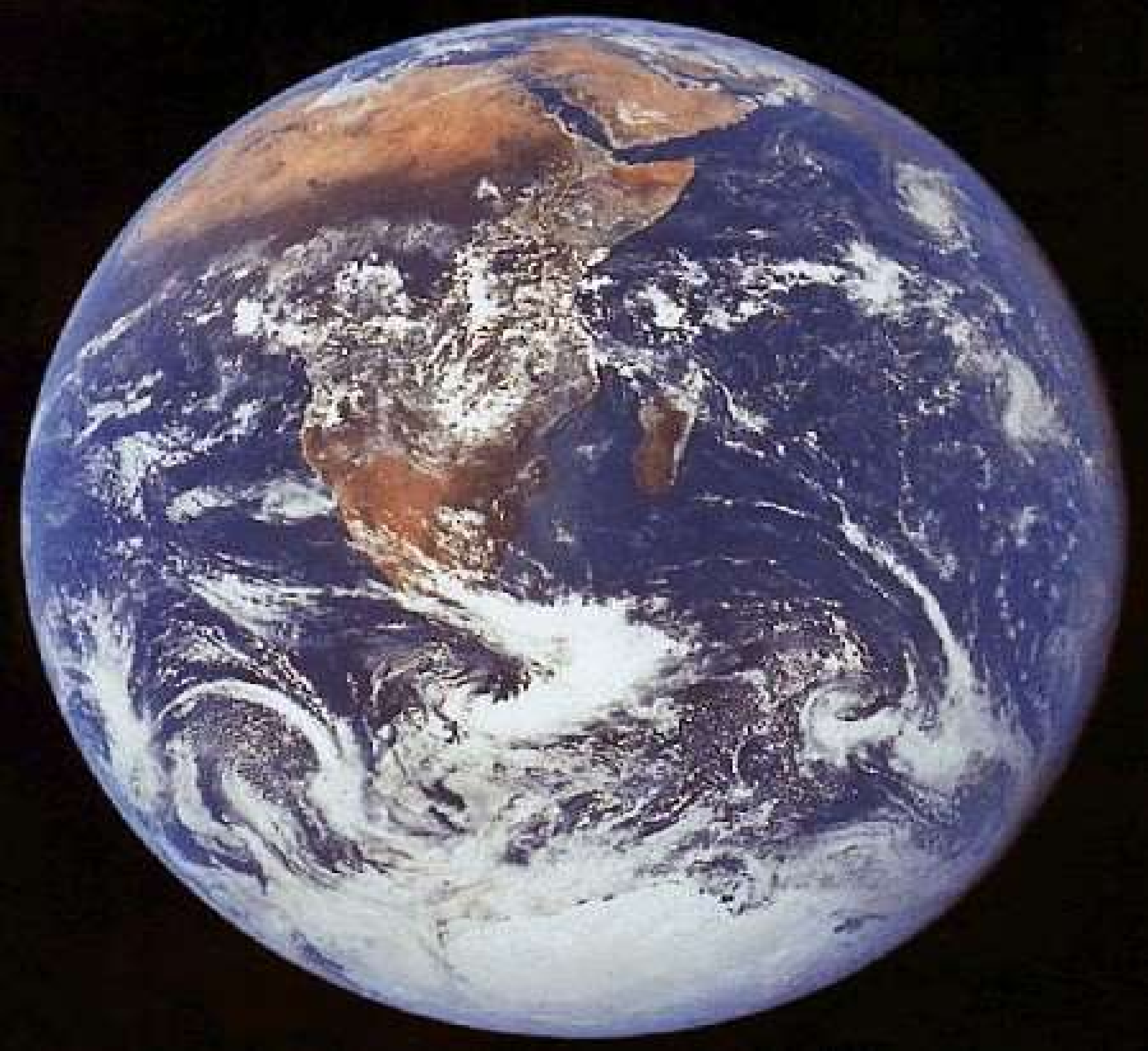 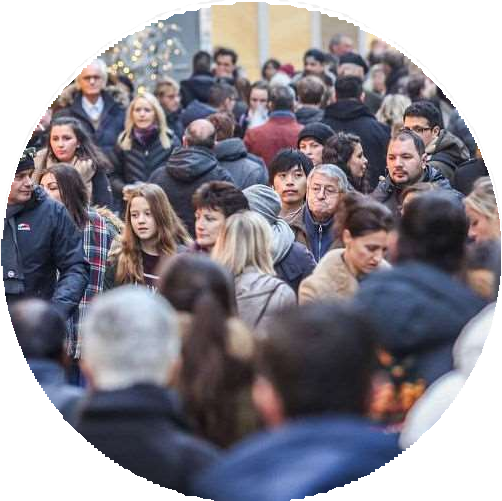 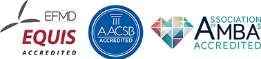 14.10.2021
Trend 3: From innovation landscapes to systems
We are at the beginning of a global  transformation characterized by the  convergence of digital, physical, and  biological technologies in ways that are  changing both the world around us and our very  idea of what it means to be human.

This transformation is not defined by any  particular set of emerging technologies  themselves, but rather by the transition to new  systems that are being built on the  infrastructure of the digital revolution.
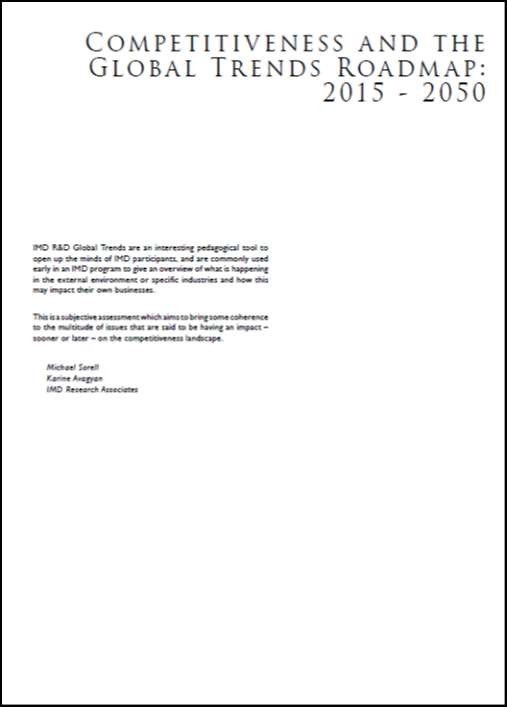 How do companies understand their responsibility
32
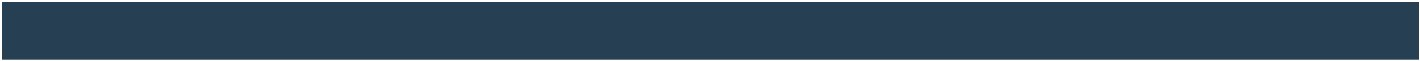 a. Philanthropy
… we do not learn anything from donating money
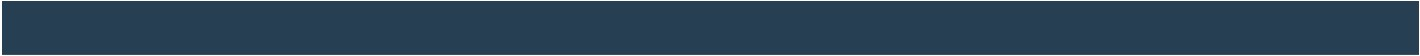 b. Eco-Efficiency
… we harvested all the low hanging fruits
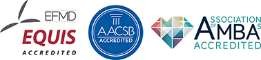 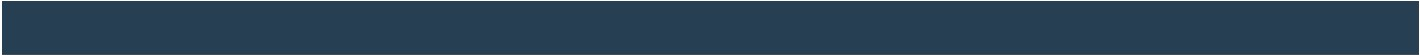 c. Management Systems
… its quite bureaucratic
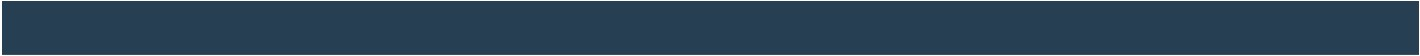 … there are no empty niches left
d. Product Differentiation
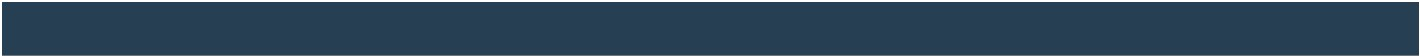 e. Responsibility for Impacts
… we struggle with this complexity
f. Responsible Innovation
… sounds interesting – tell me more …
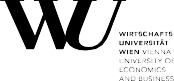 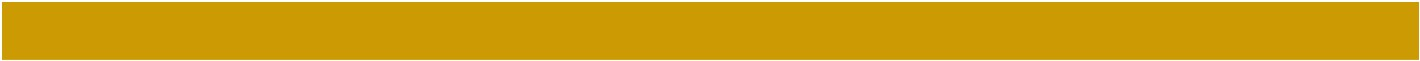 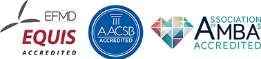 14.10.2021
Responsible Innovation
c r e a t e s  n e w  b u s i n e s s  o p p o r t u n i t i e s

LIVING INNOVATION is the first  industry driveninitiative on  responsible innovation funded by  the European Union.

It was started by 14 partners  from industry, civil society and  research	and	involves	major  companies of theICT and the  health care sector.

We joined forces to co-create  moreresponsible approaches  to innovationin the area of  smart homes and smart health.
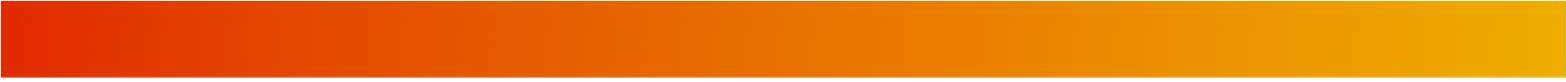 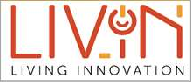 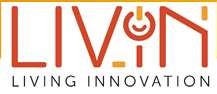 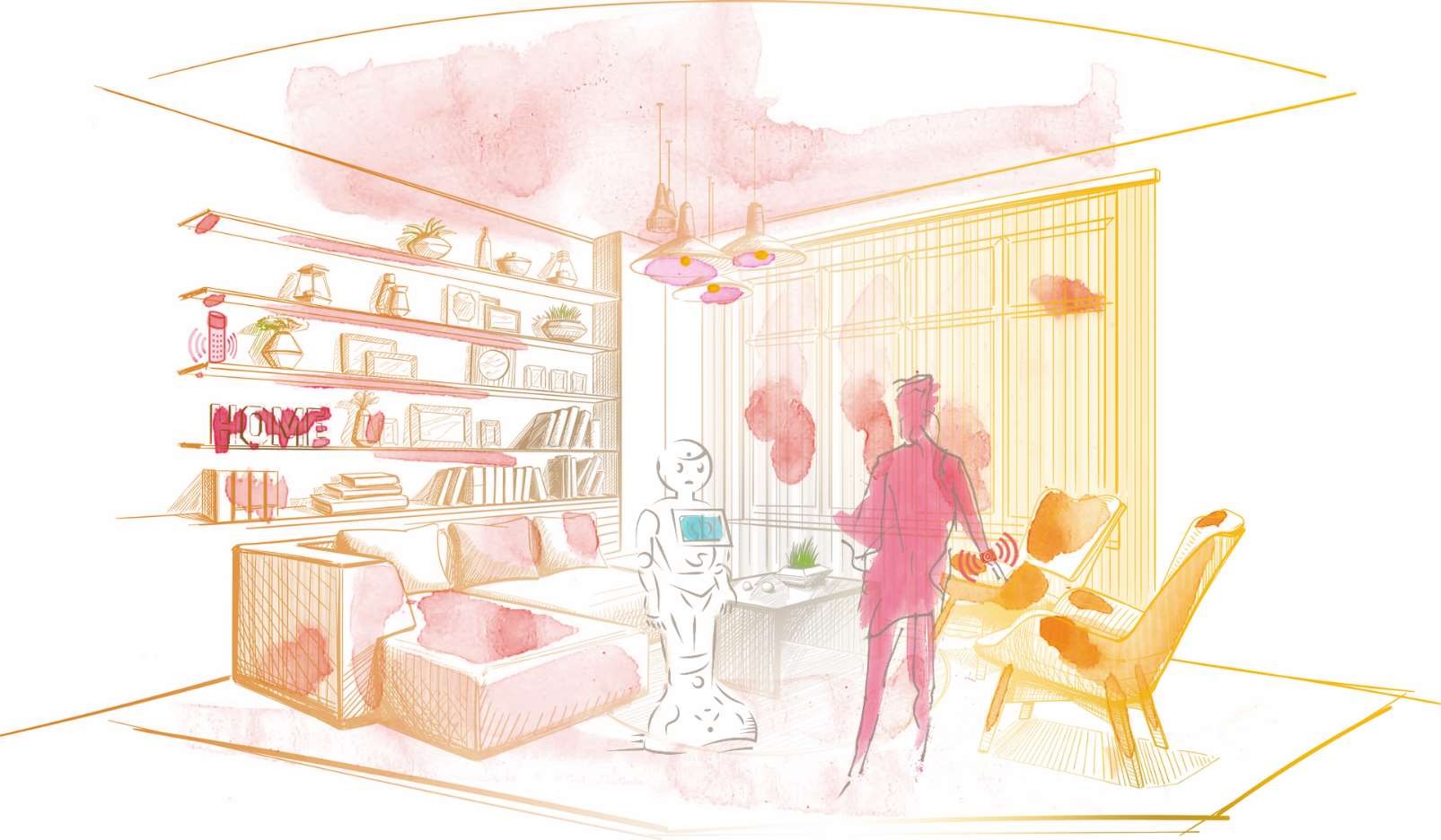 CO- CR EATING  THE  WAY  WE  WILL  LIVE  IN  2030
CO- CR EATING  THE  WAY  WE  WILL  LIVE  IN  2030
CSR as a starting point
CSR
key for societal  acceptance
links to global SD  goals (SDGs)
stakeholder  approach
A broader  view
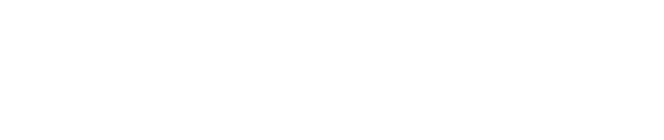 Innovation
33
Aligning business  interests and  societal needs
key for  competitiveness
technology &  market driven
forward looking
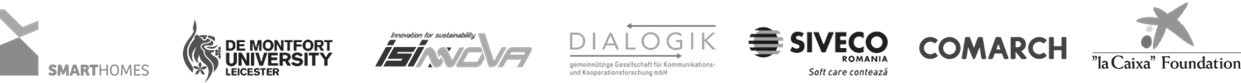 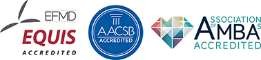 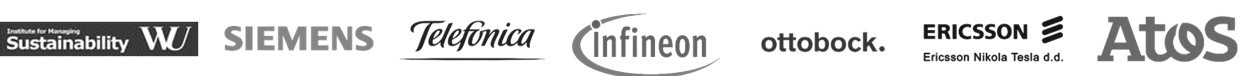 Having real impacts  and co-designing  the future
A pro-active  approach
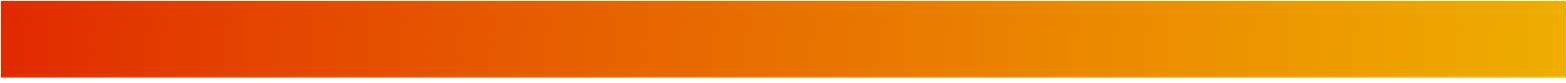 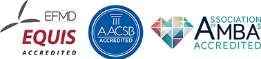 14.10.2021
Responsible Innovation
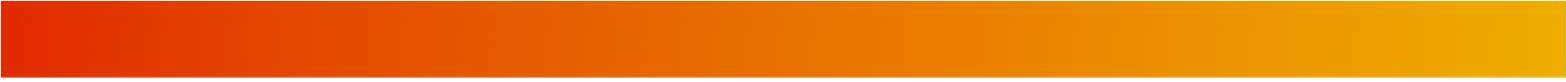 Responsible Innovation Labs
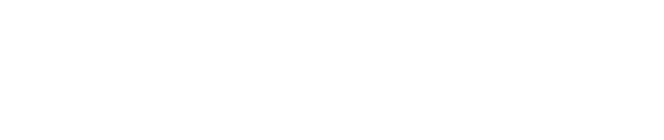 2019
34
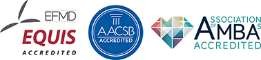 L I F E L O N G
H E A L T H  &  C A R E
F U T U R E  H O M E S  &  L I F E S T L Y E S
I N T E R N E T  O F  T H I N G S  I N  D A I L Y  L I F E
2020
C O M M U N I T I E S  &  C O L L A B O R A T I O N
H I G H  T E C H  A T  H O M E
F I T N E S S  &  P R E V E N T I V E
H E A L T H C A R E
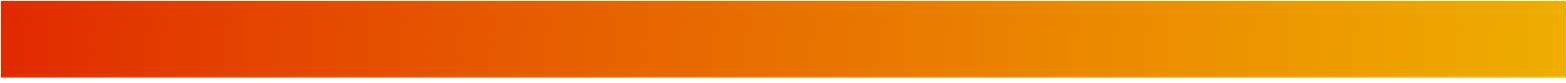 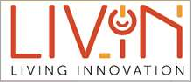 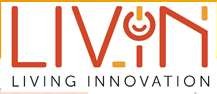 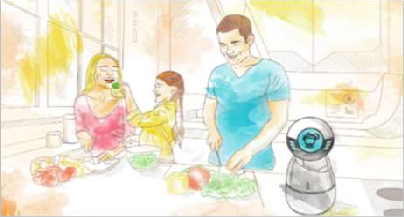 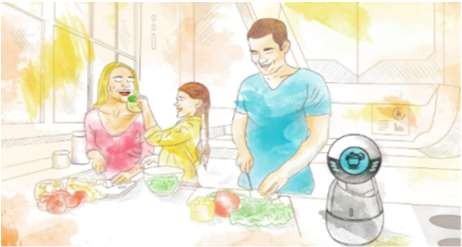 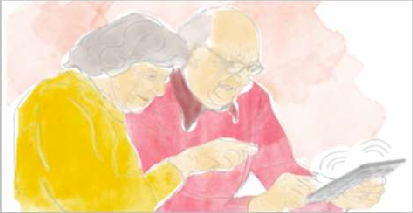 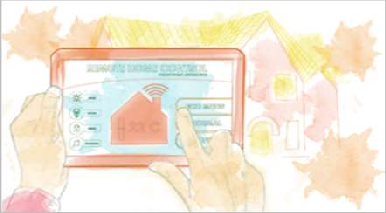 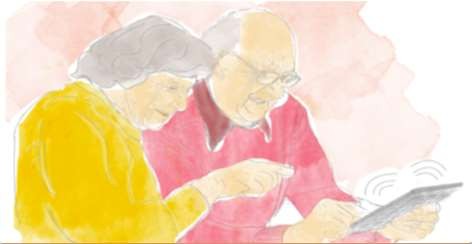 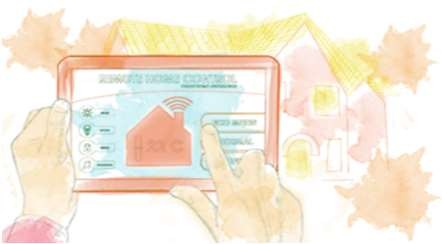 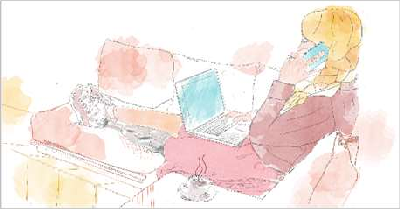 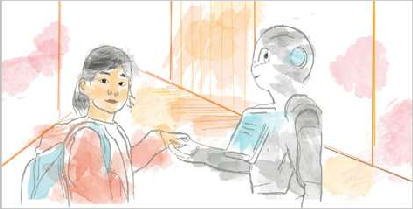 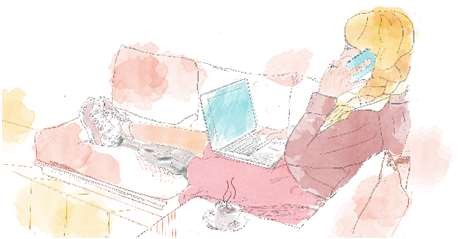 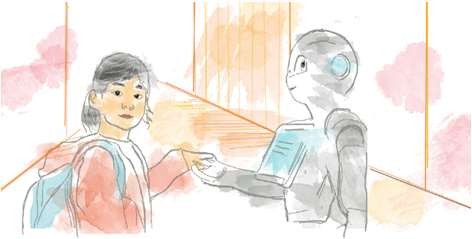 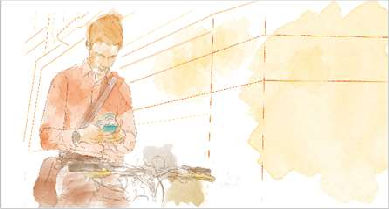 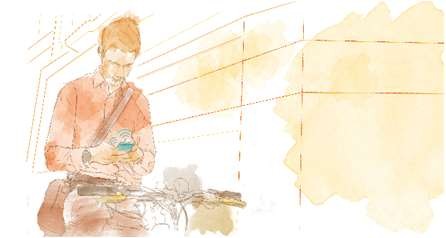 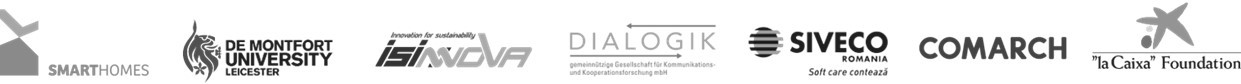 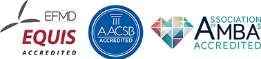 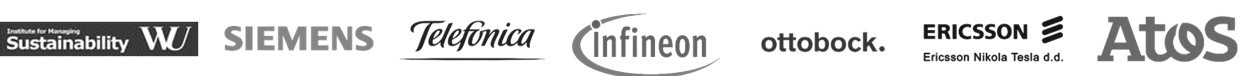 14.10.2021
Co- Creating  Responsible  Innovation
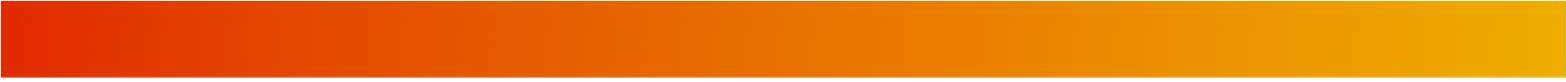 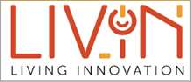 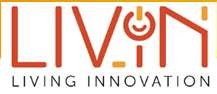 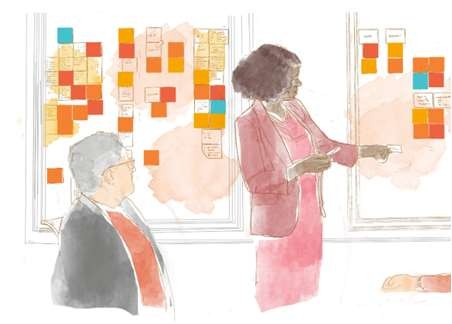 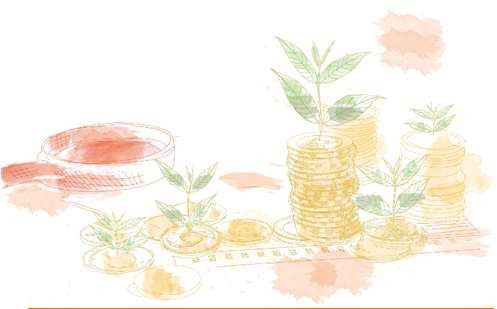 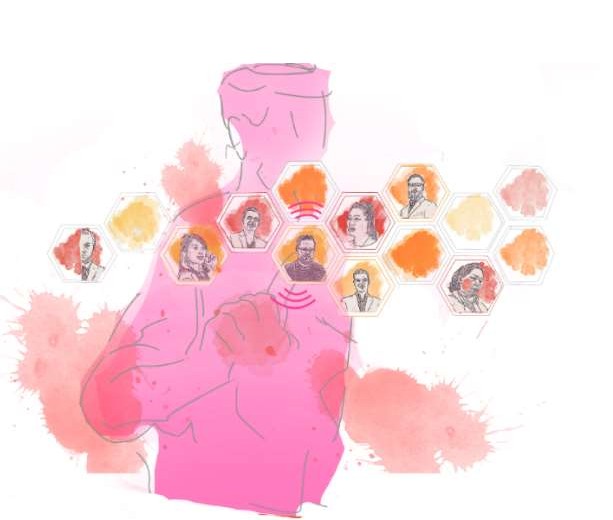 R E S P O N S I B L E
I N N O V A T I O N  L A B S
V I R T U A L  C O M M U N I T Y
P L A T F O R M
B L U E P R I N T S  &  S H O W C A S E S
R E S P O N S I B L E
I N N O V A T I O N  L A B S
V I R T U A L  C O M M U N I T Y
P L A T F O R M
B L U E P R I N T S  &  S H O W C A S E S
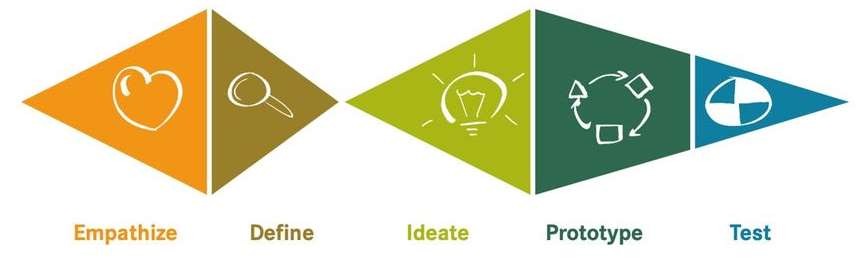 Explore  www. living- innovation. net
35
Co-Creation Toolkit
Responsible Design Thinking
Platform for Amputees
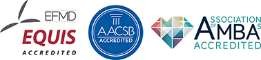 Smart Office Chair
Holography for Business
Smart Mobility
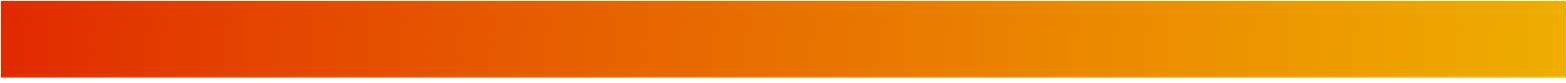 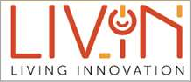 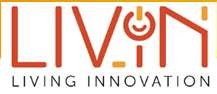 Inclusive Innovation Workshops
Business Case for Respo Inno
XR in Training and Teaching
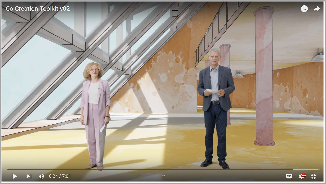 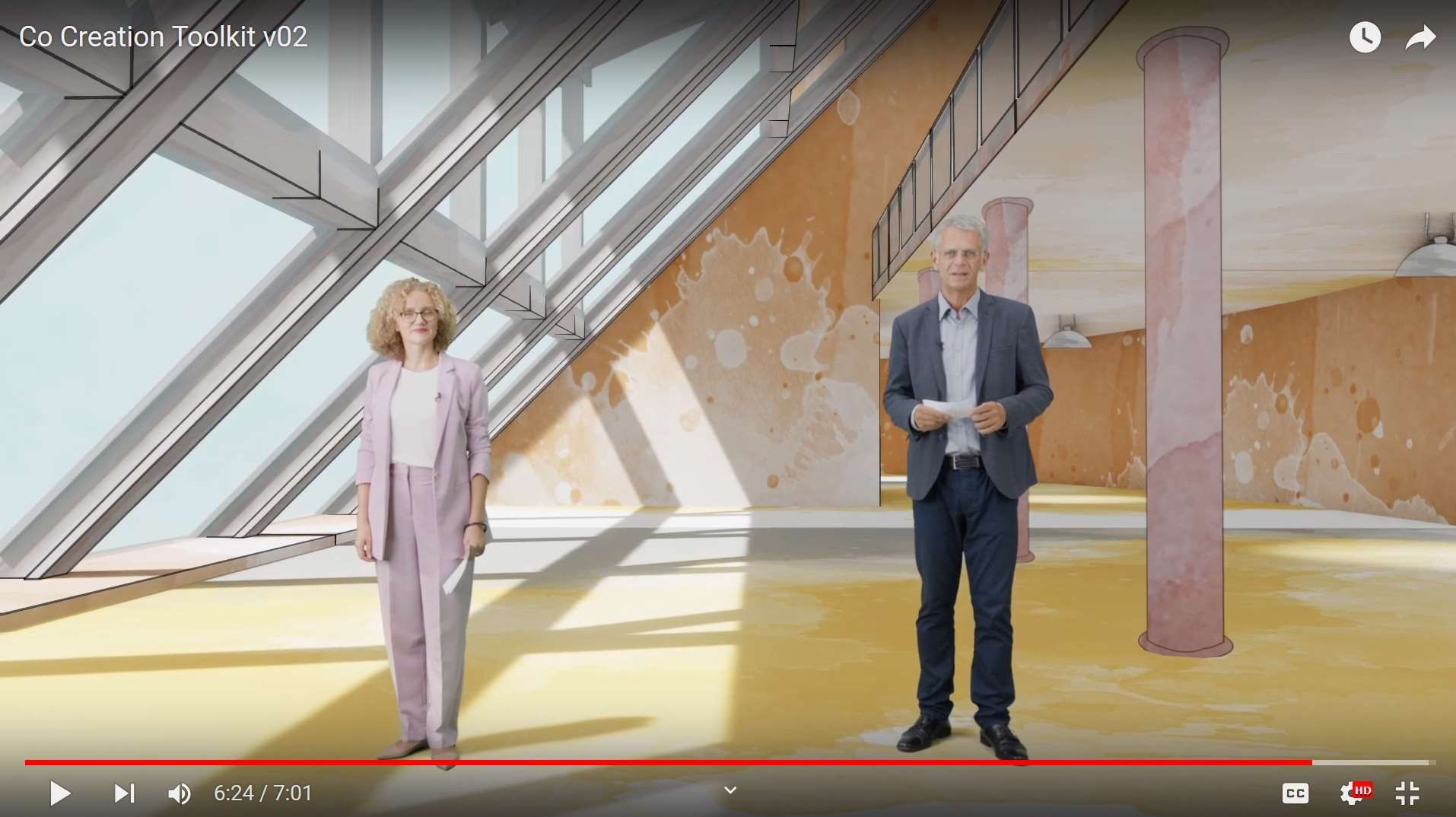 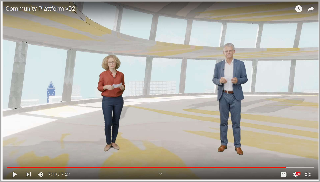 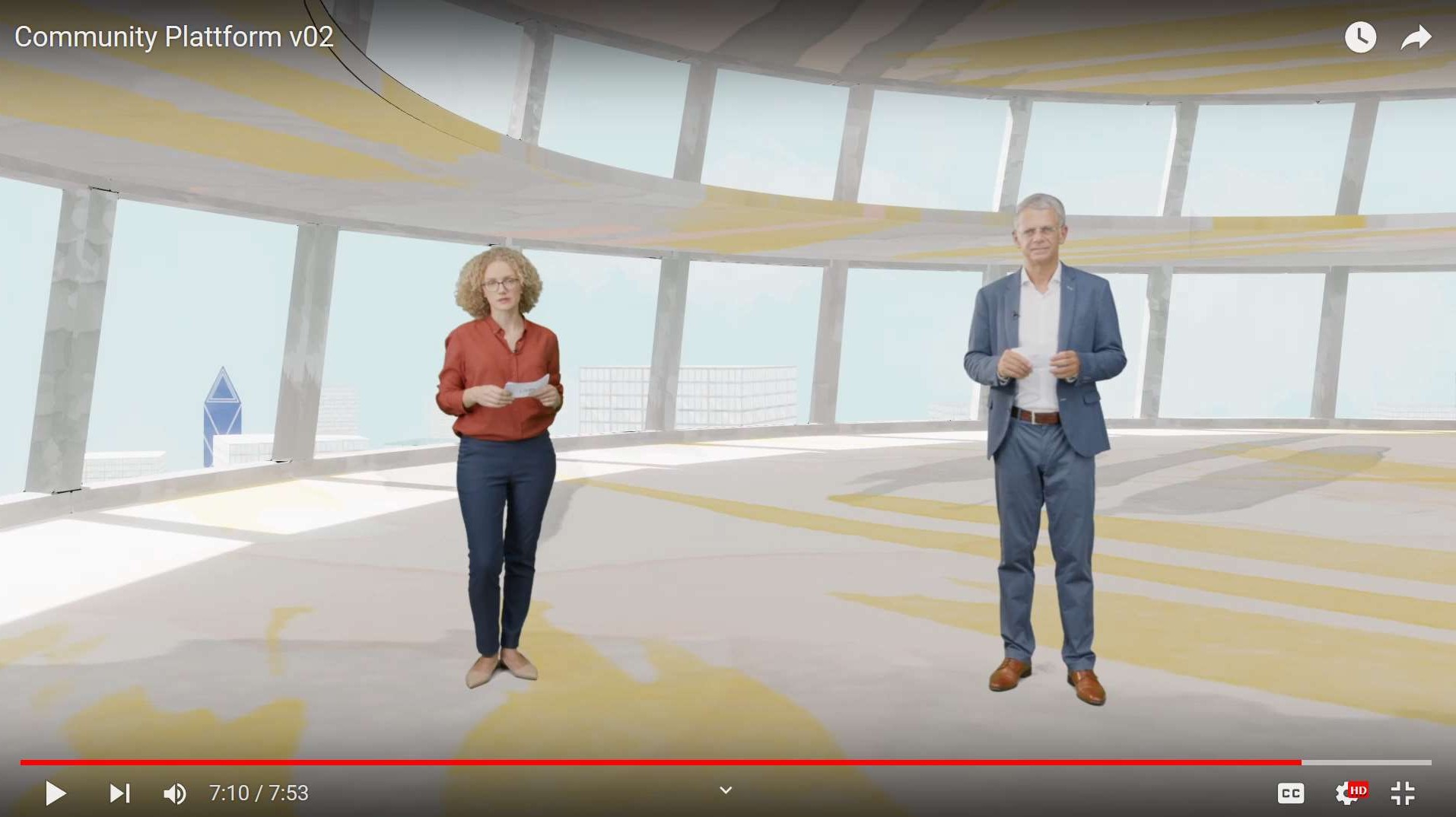 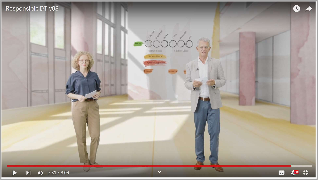 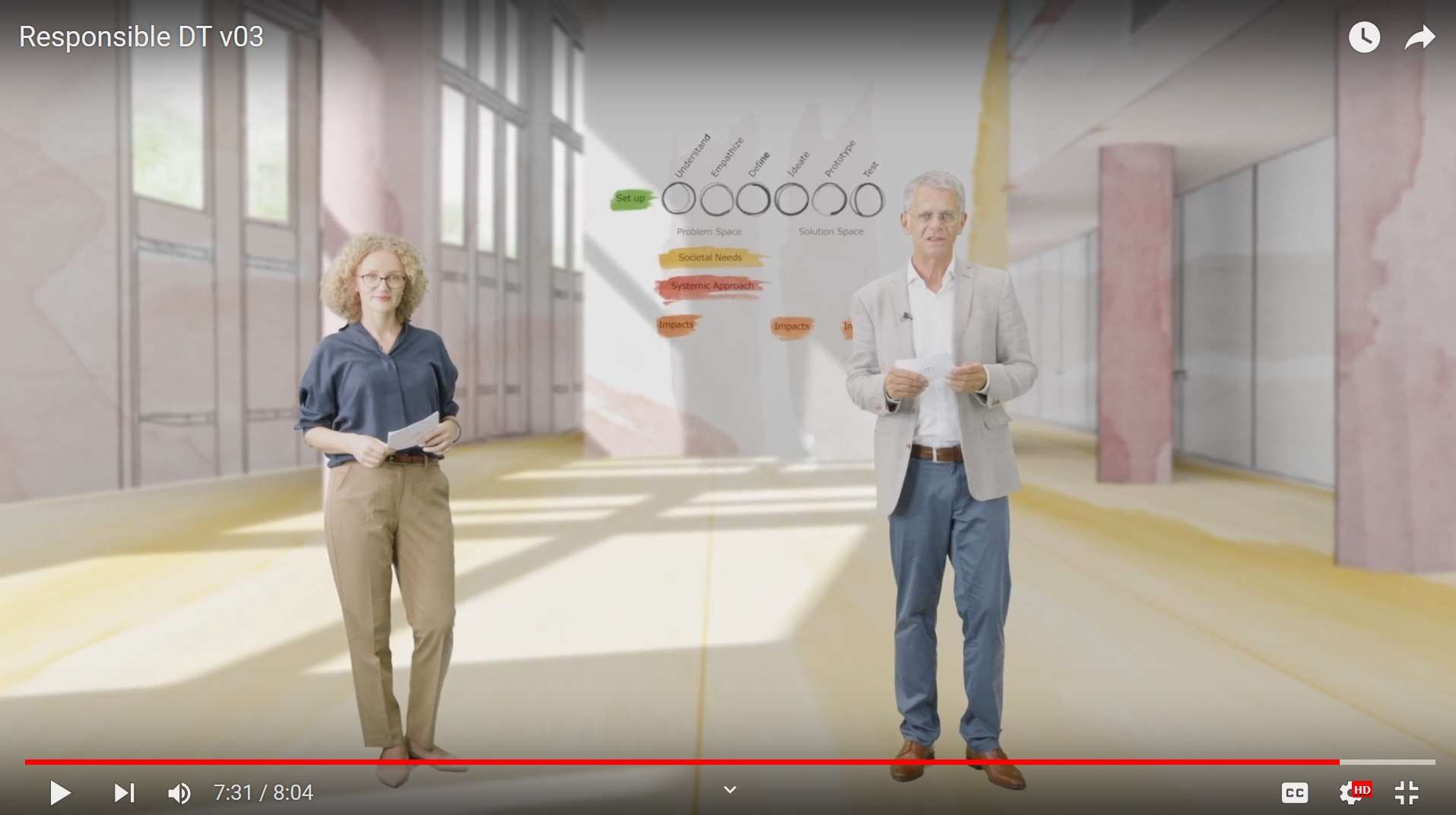 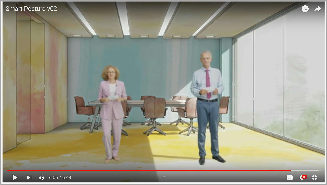 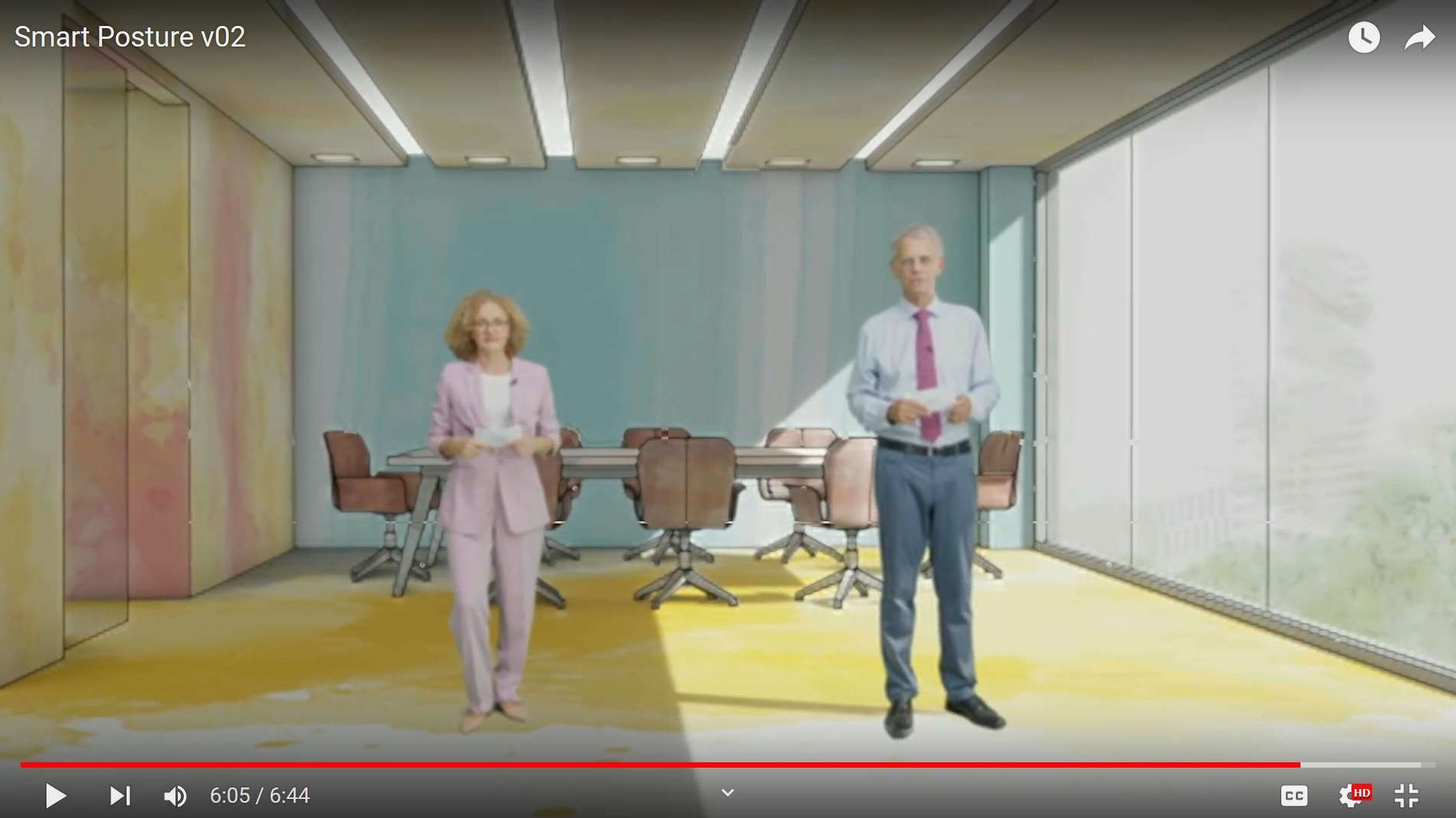 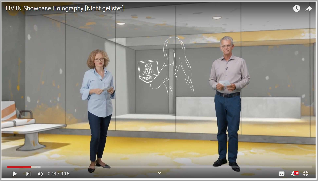 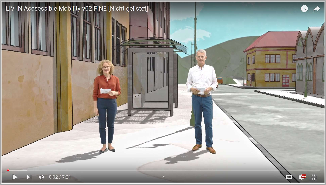 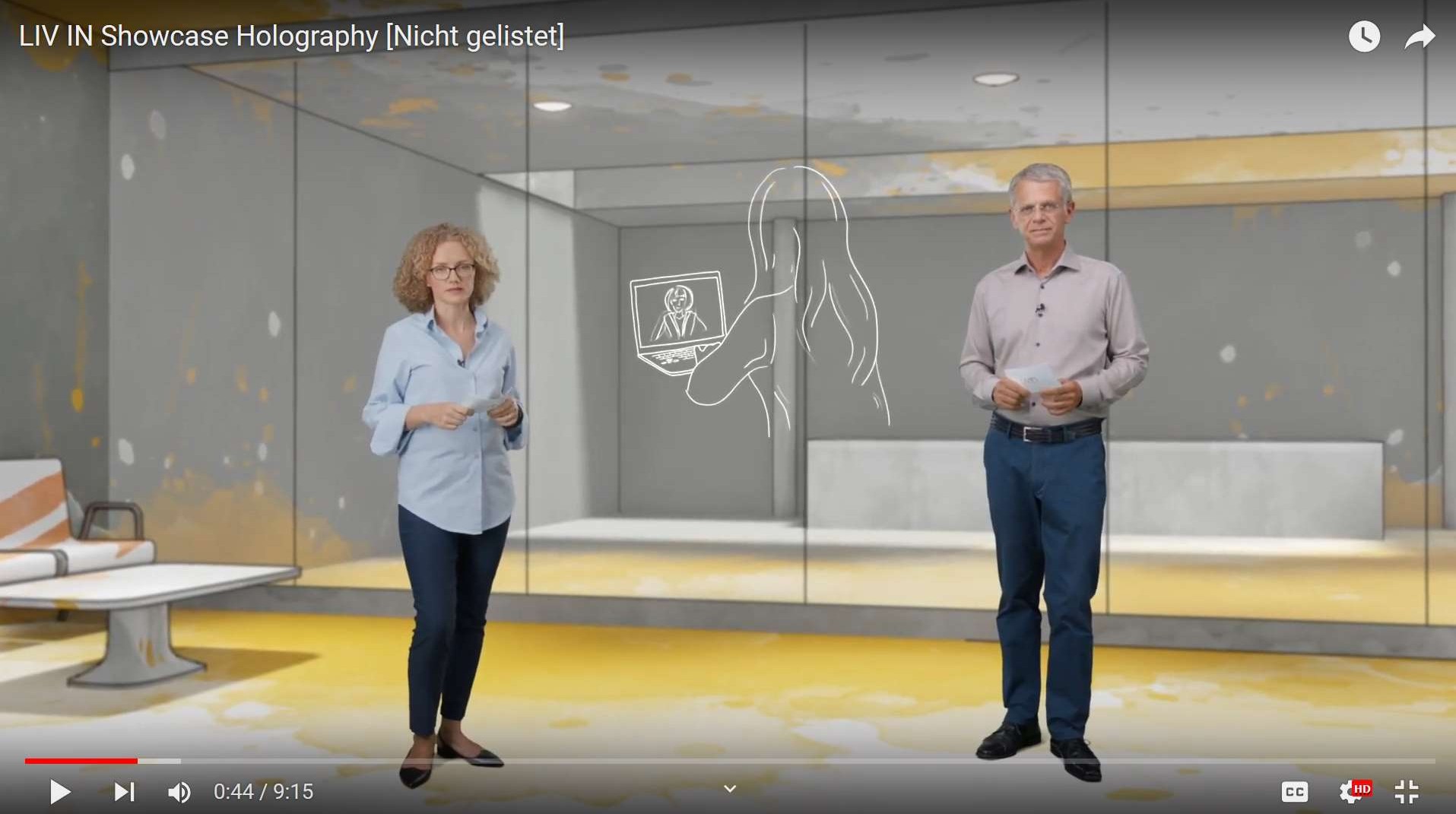 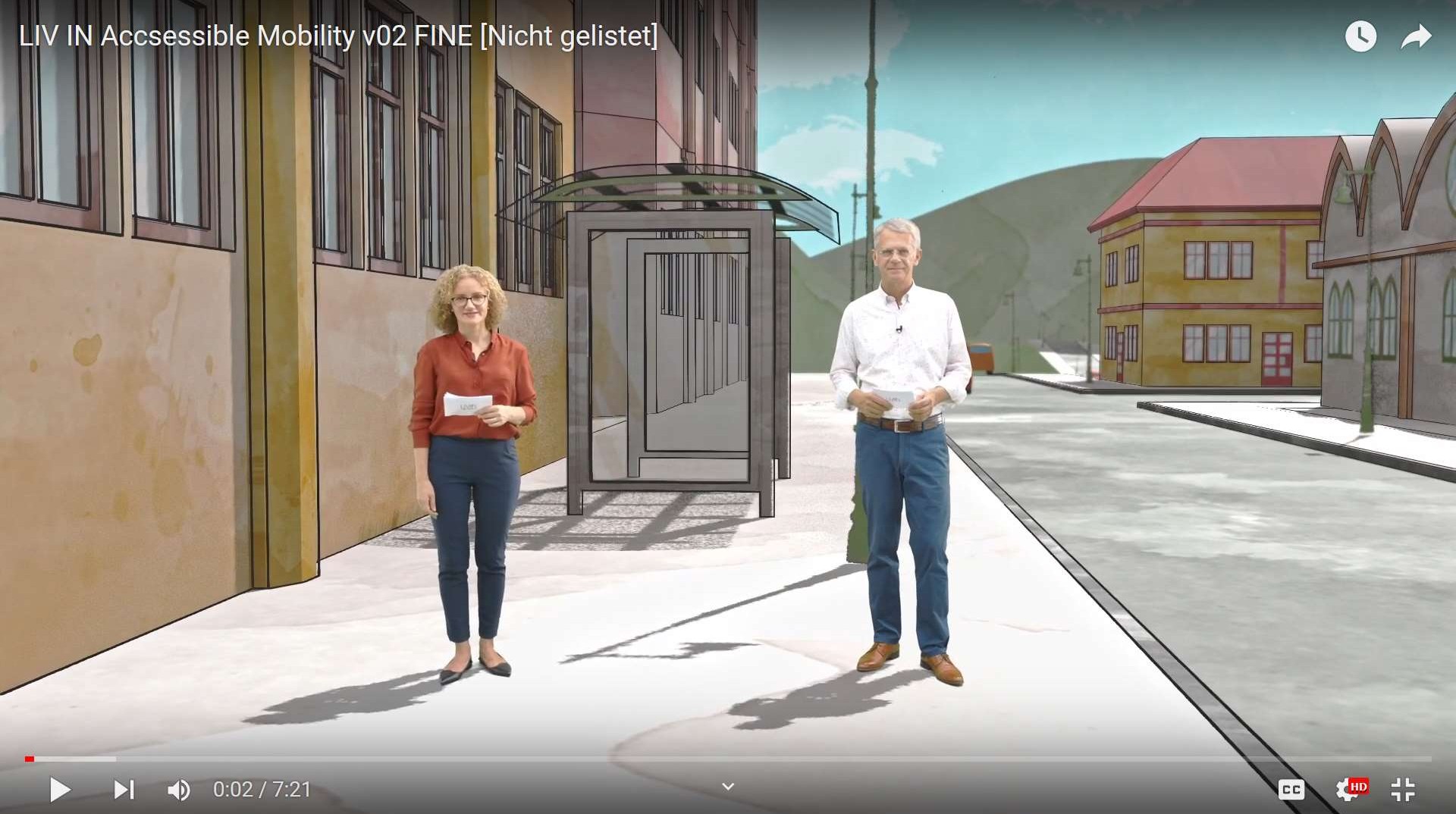 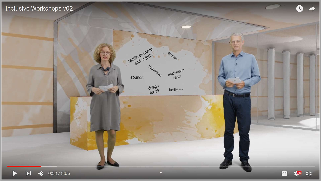 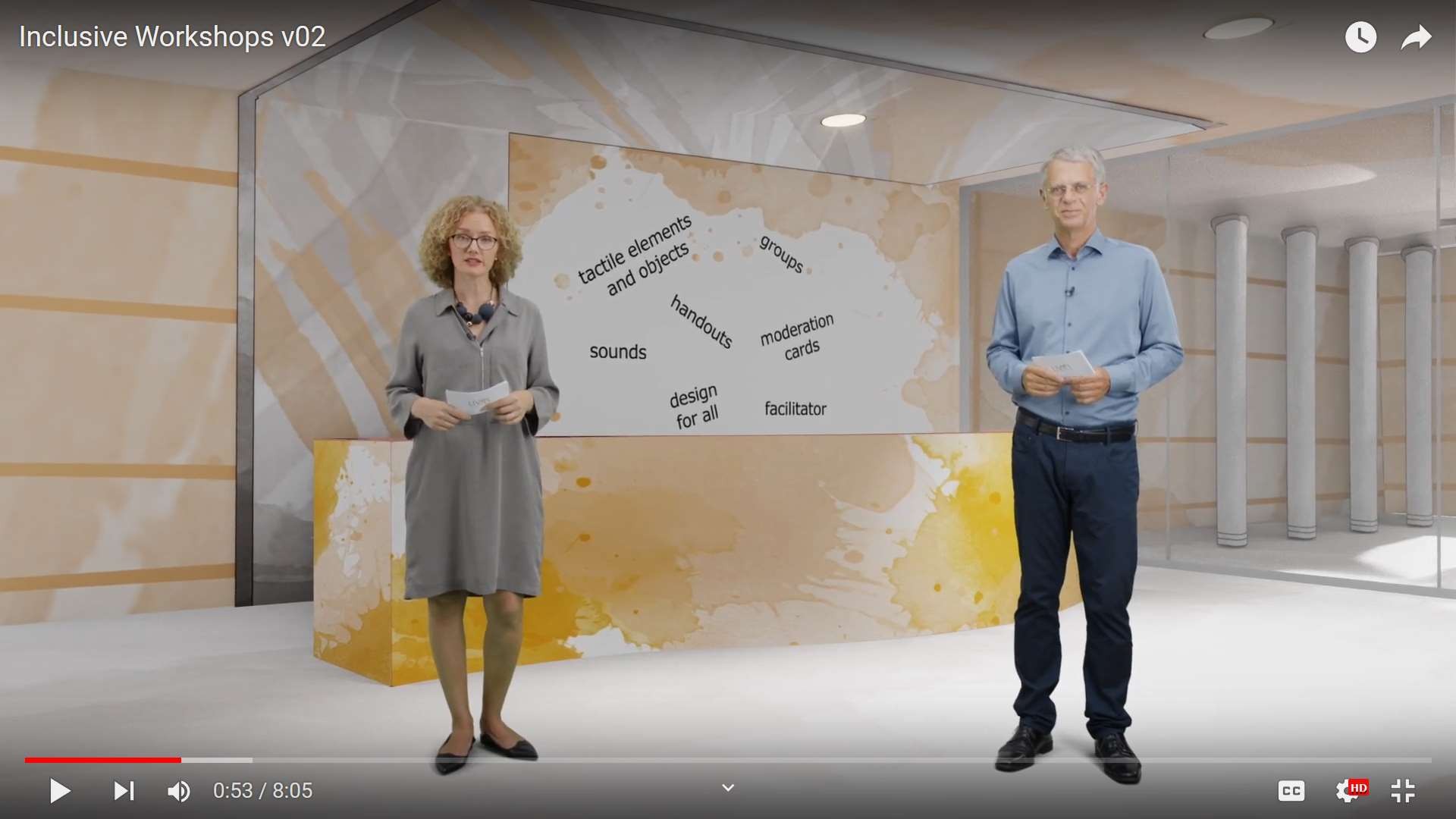 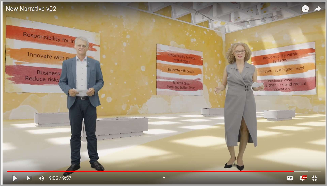 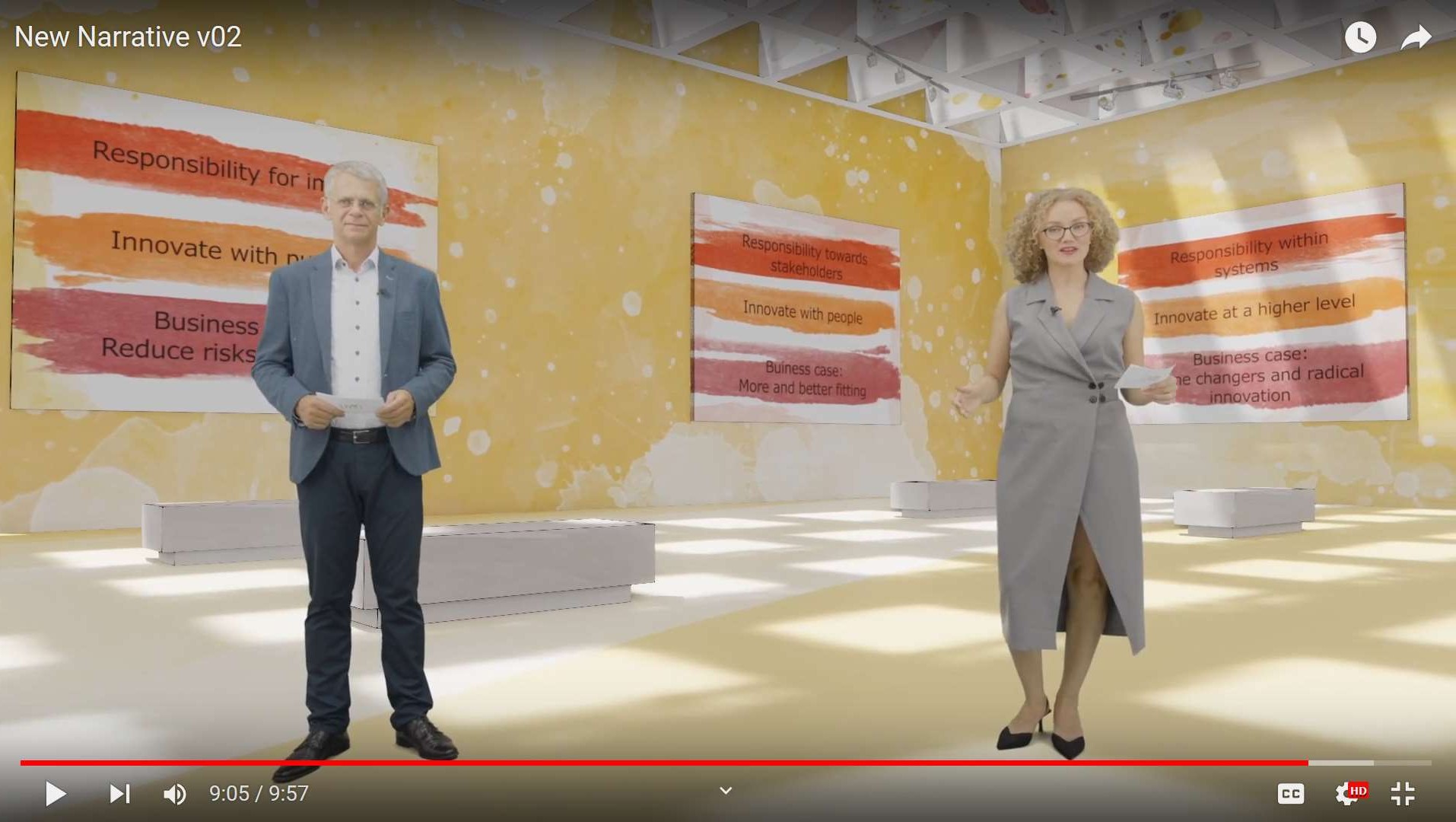 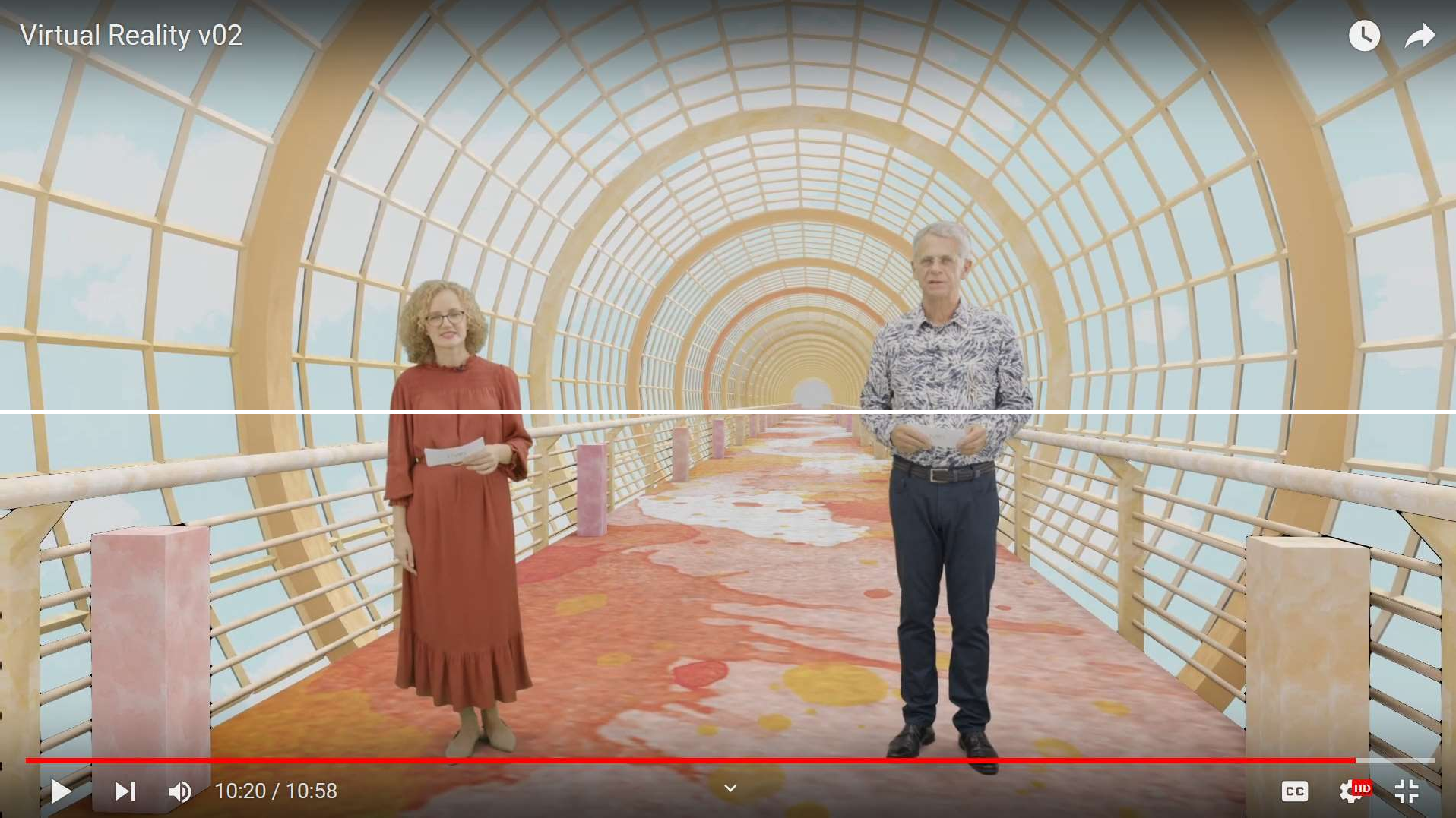 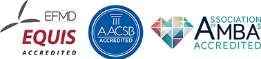 14.10.2021
Explore  www. living- innovation. net
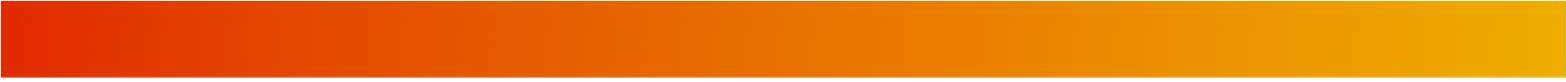 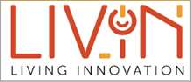 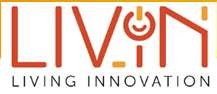 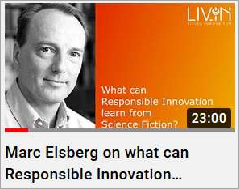 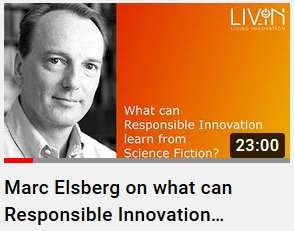 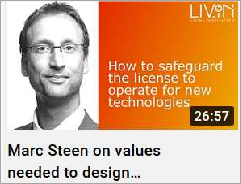 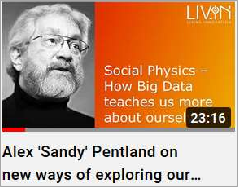 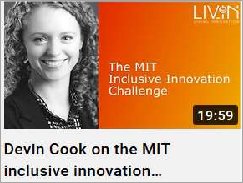 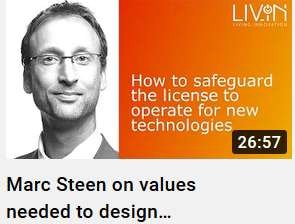 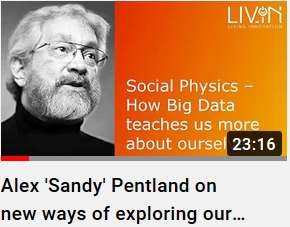 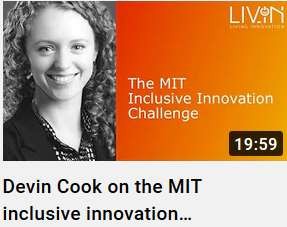 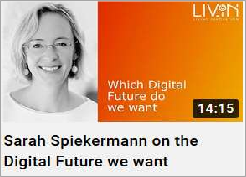 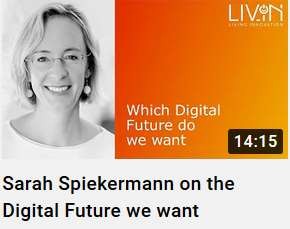 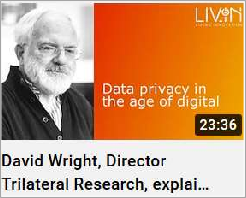 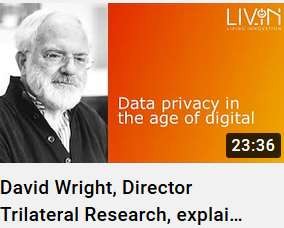 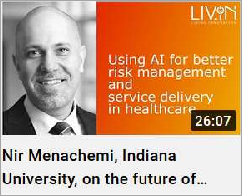 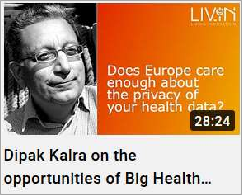 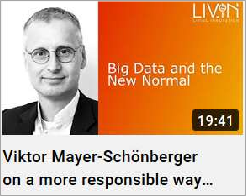 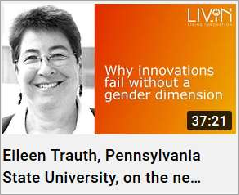 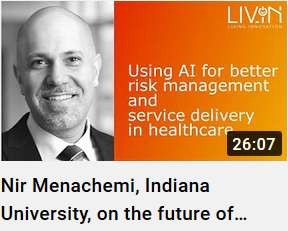 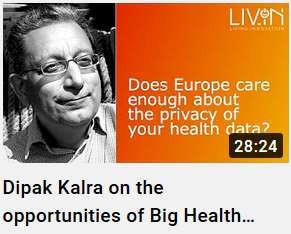 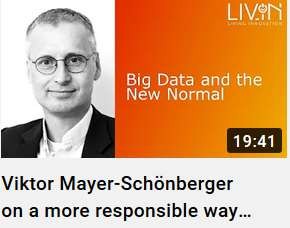 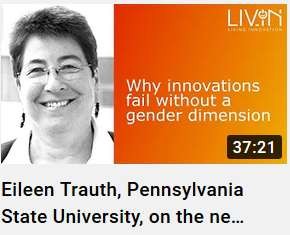 The LIVING INNOVATION project
u s e f u l  e x p e r i e n c e s  a n d  d e l i v e r a b l e s  f o r  y o u

100 video interviews
20 webinars and online dialogues  Responsible Innovation Showcases  Guidance for workshops with blind people  Co-creation Toolkit
Policy briefs  Book  Presentations
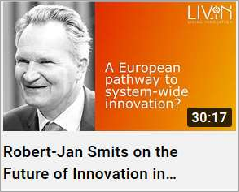 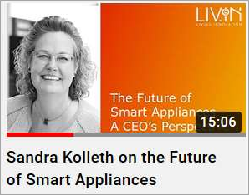 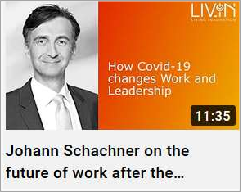 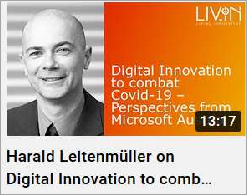 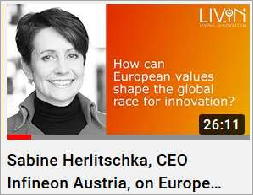 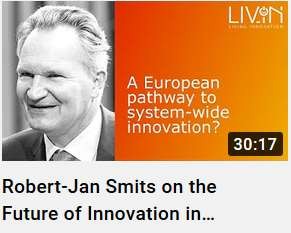 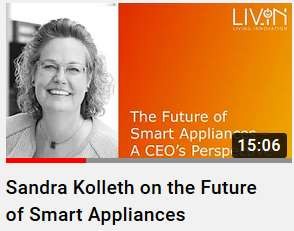 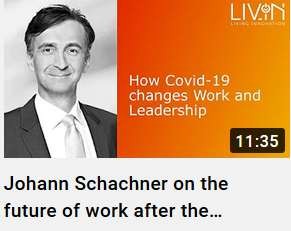 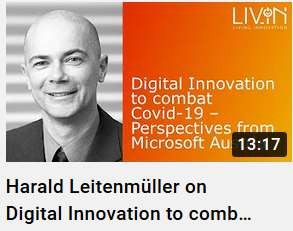 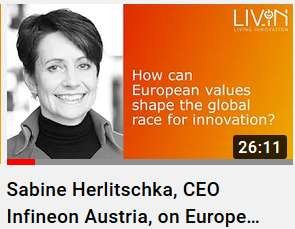 36
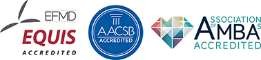 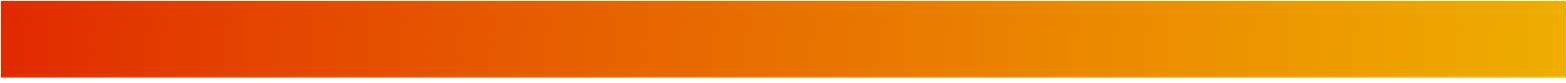 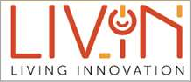 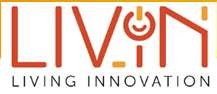 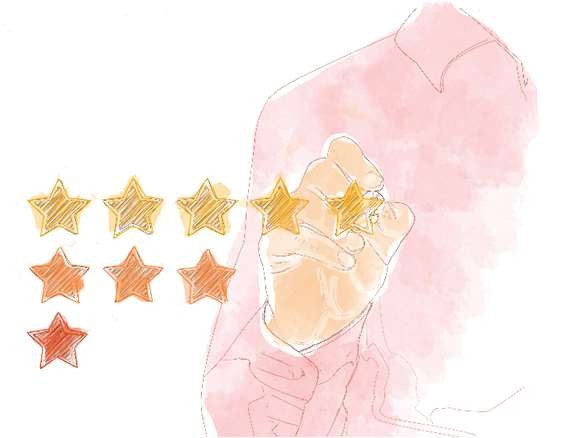 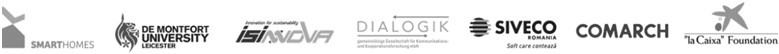 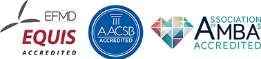 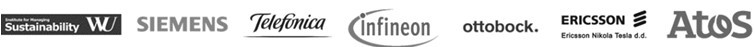 14.10.2021
Responsible Innovation
i n  a  n u t s h e l l

Consider future  impacts of  innovations
Innovate
with the people and  for the people
Co-Design  whole systems
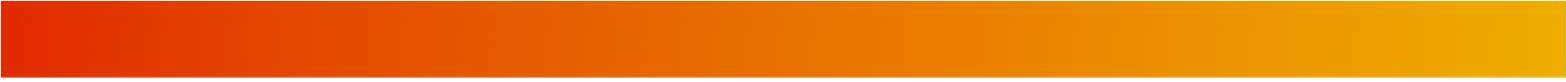 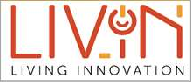 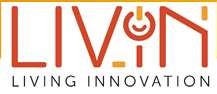 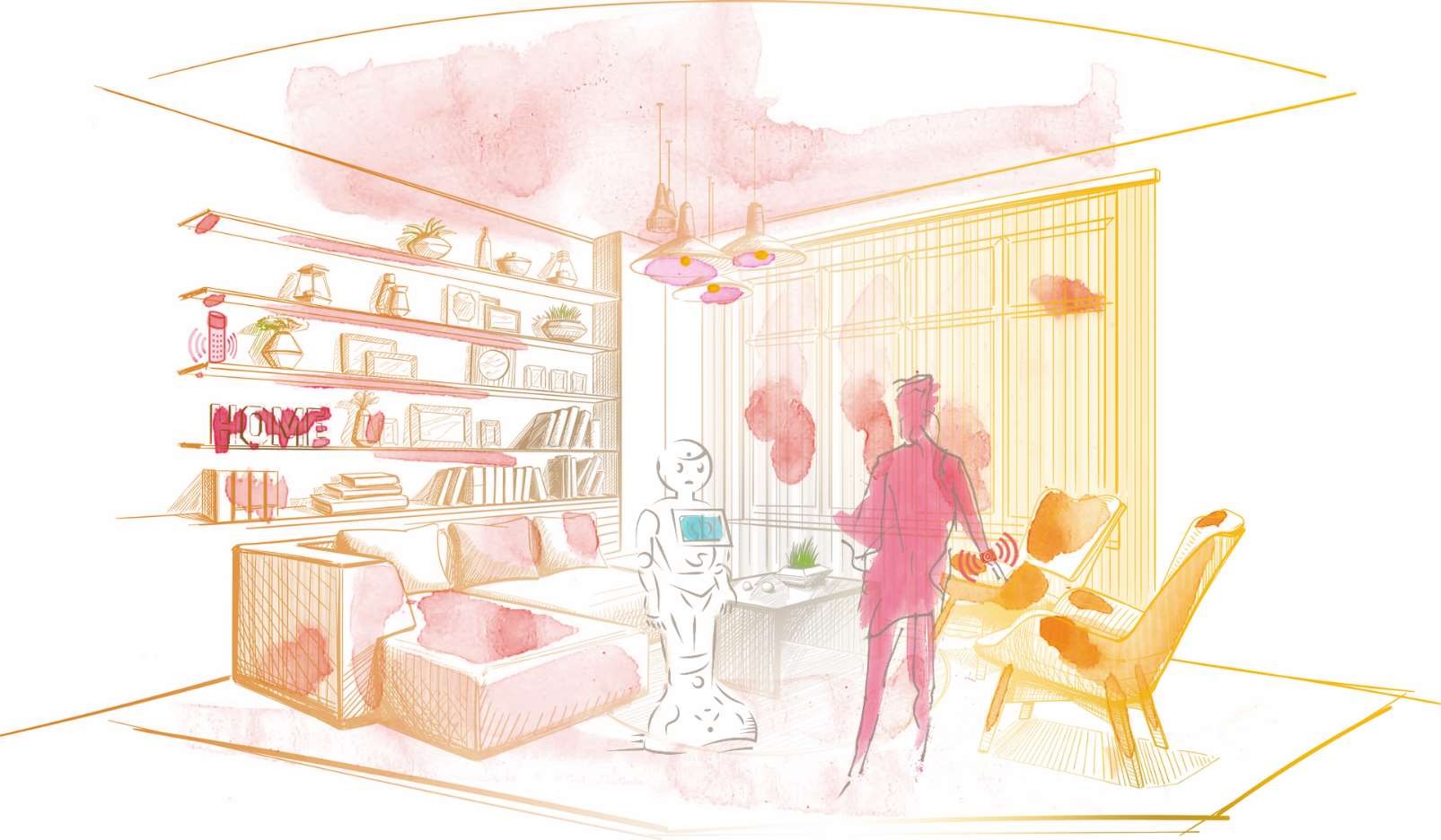 WWW.LIVING-INNOVATION.NET
WWW.LIVING-INNOVATION.NET
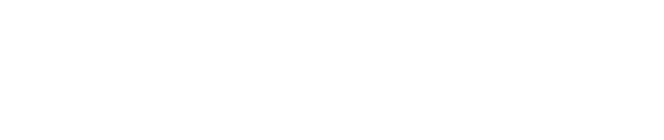 37
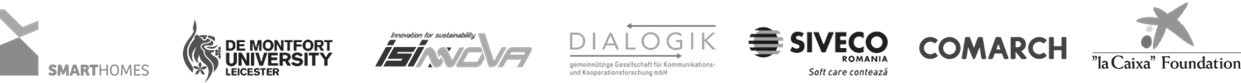 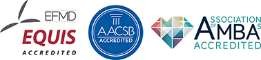 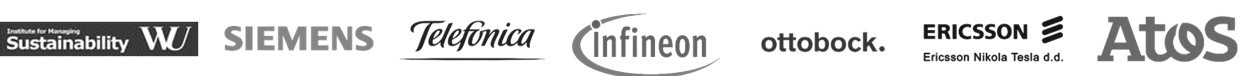 Impact of Social Sciences, Humanities and Arts 
13-15 October, 2021
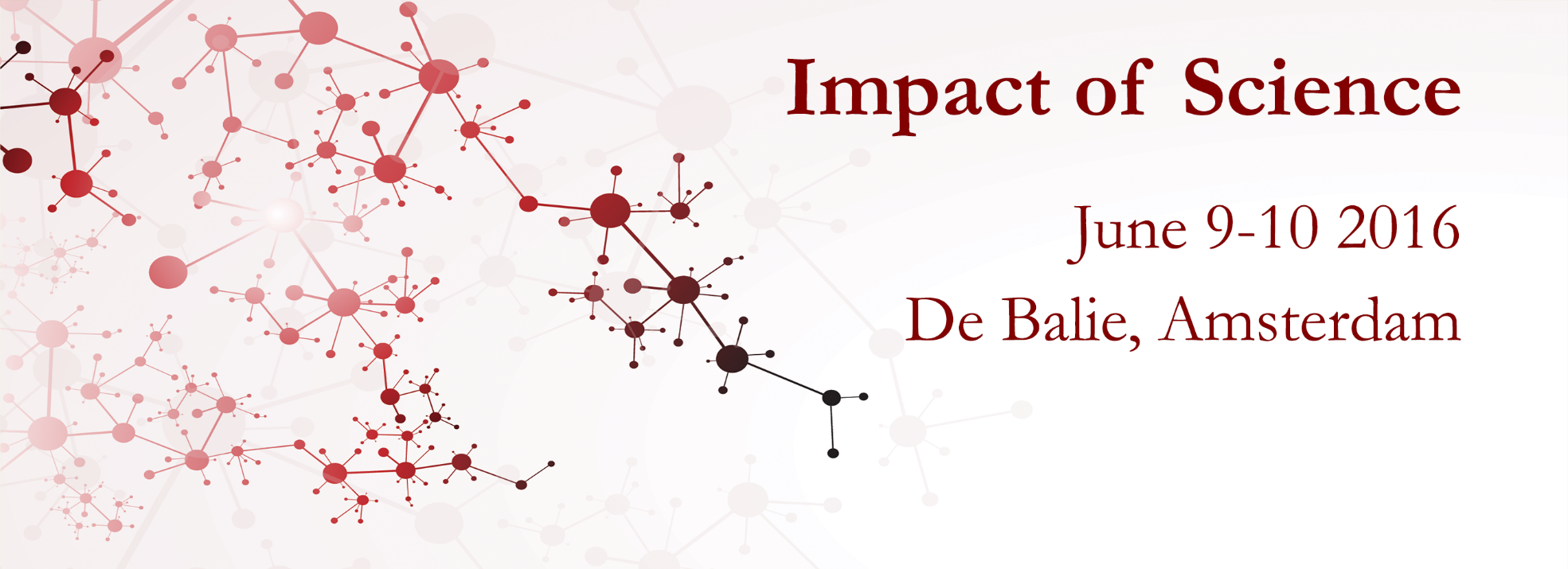 Thank you!
#SSHA21
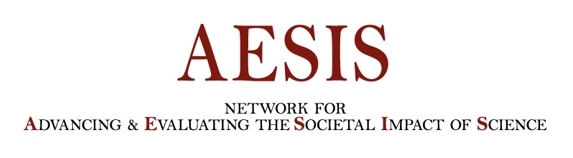